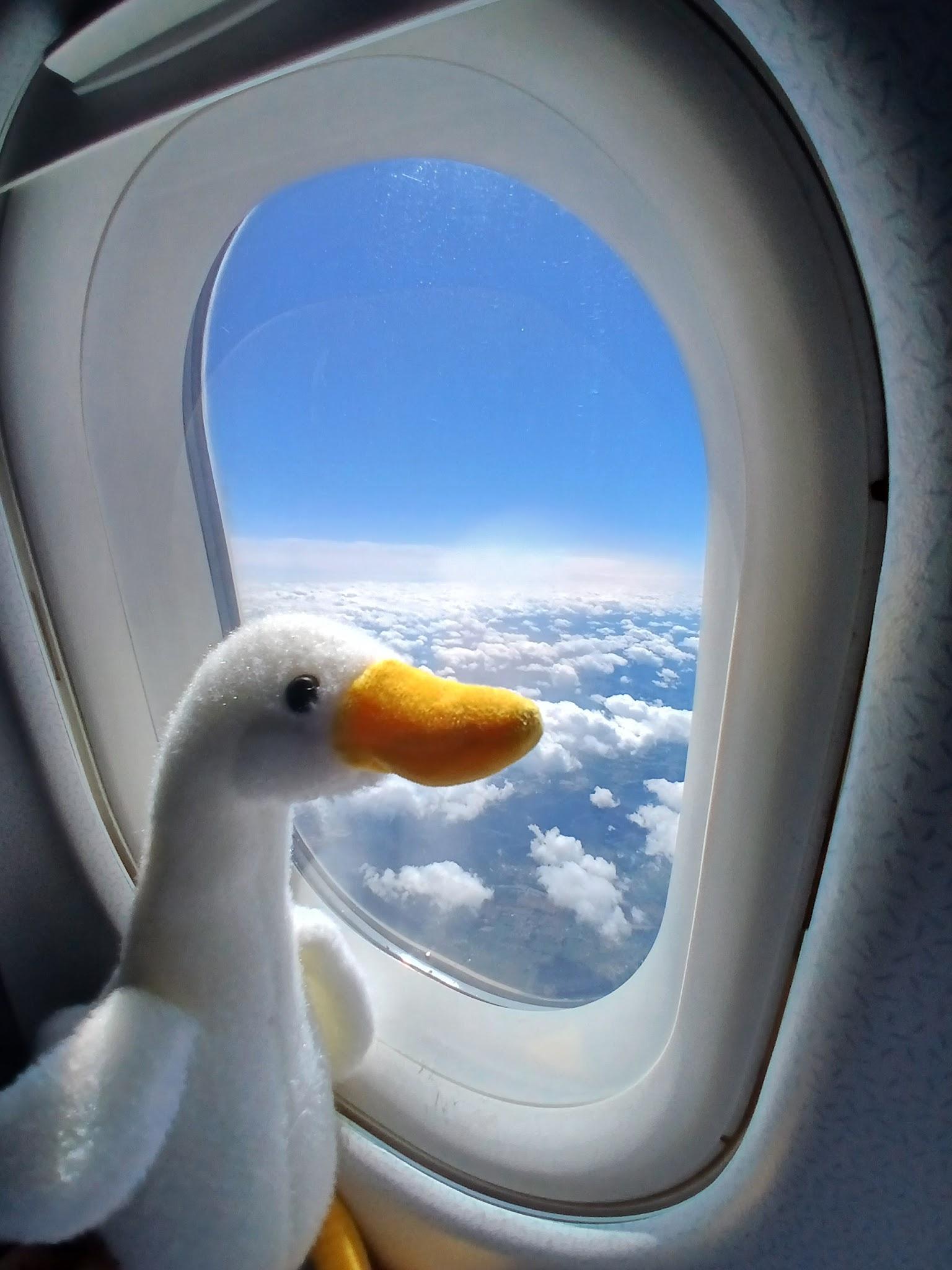 Mobilité Erasmus
Ancôna, Italie
Du 29 avril au 3 mai 2024
Fabien Harel, Aurélie Manusset, 
Frédéric Marot, Jean-Baptiste Massicot
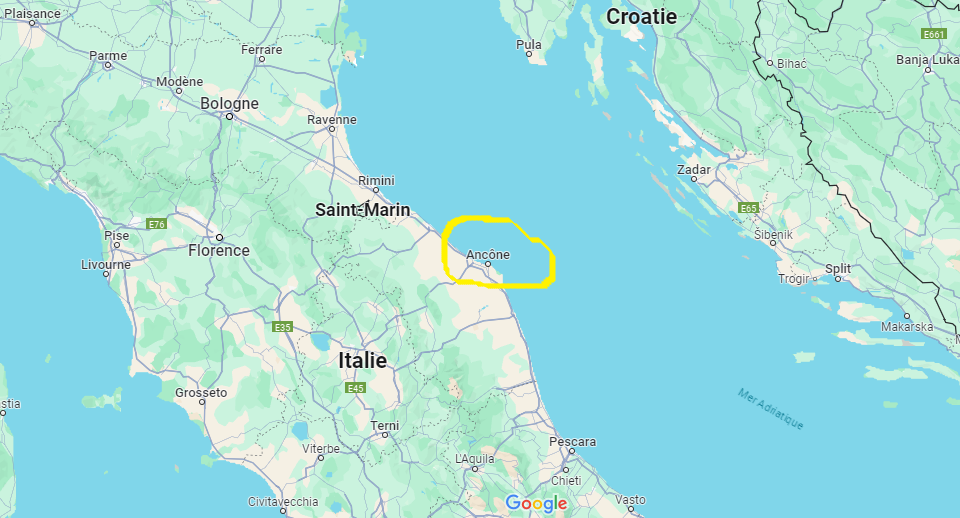 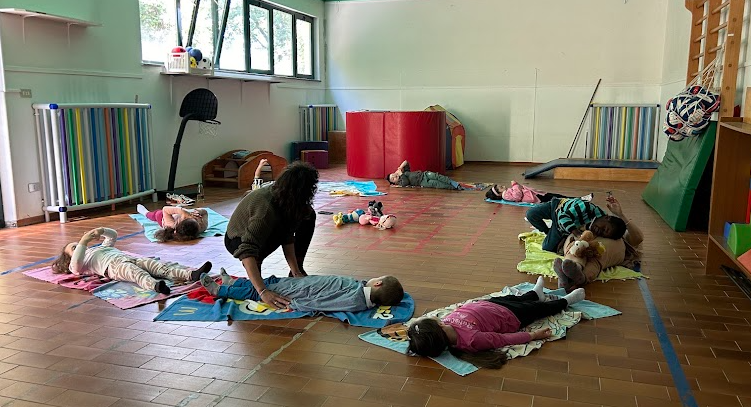 Kindergarten, GabBIANELLA
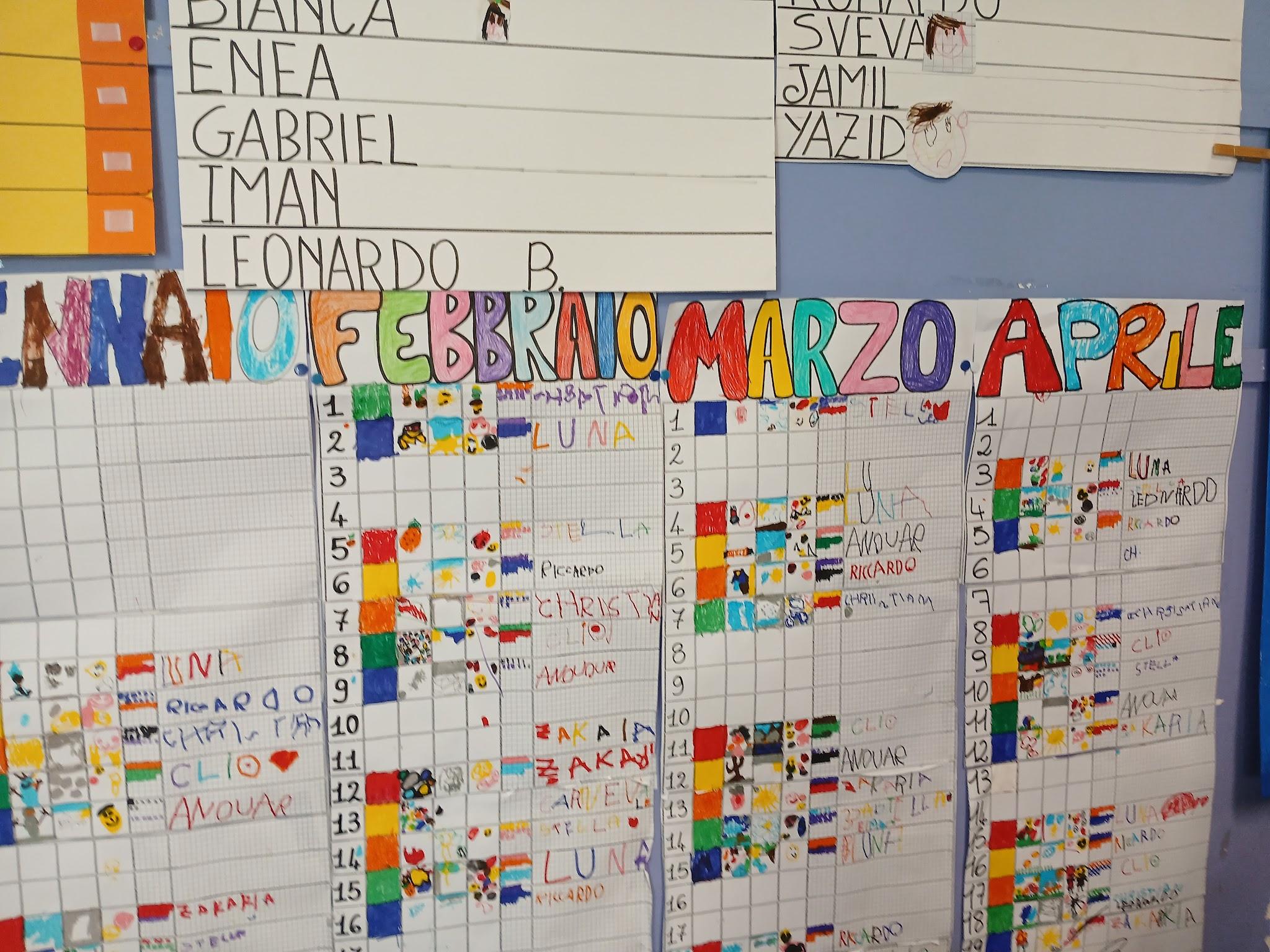 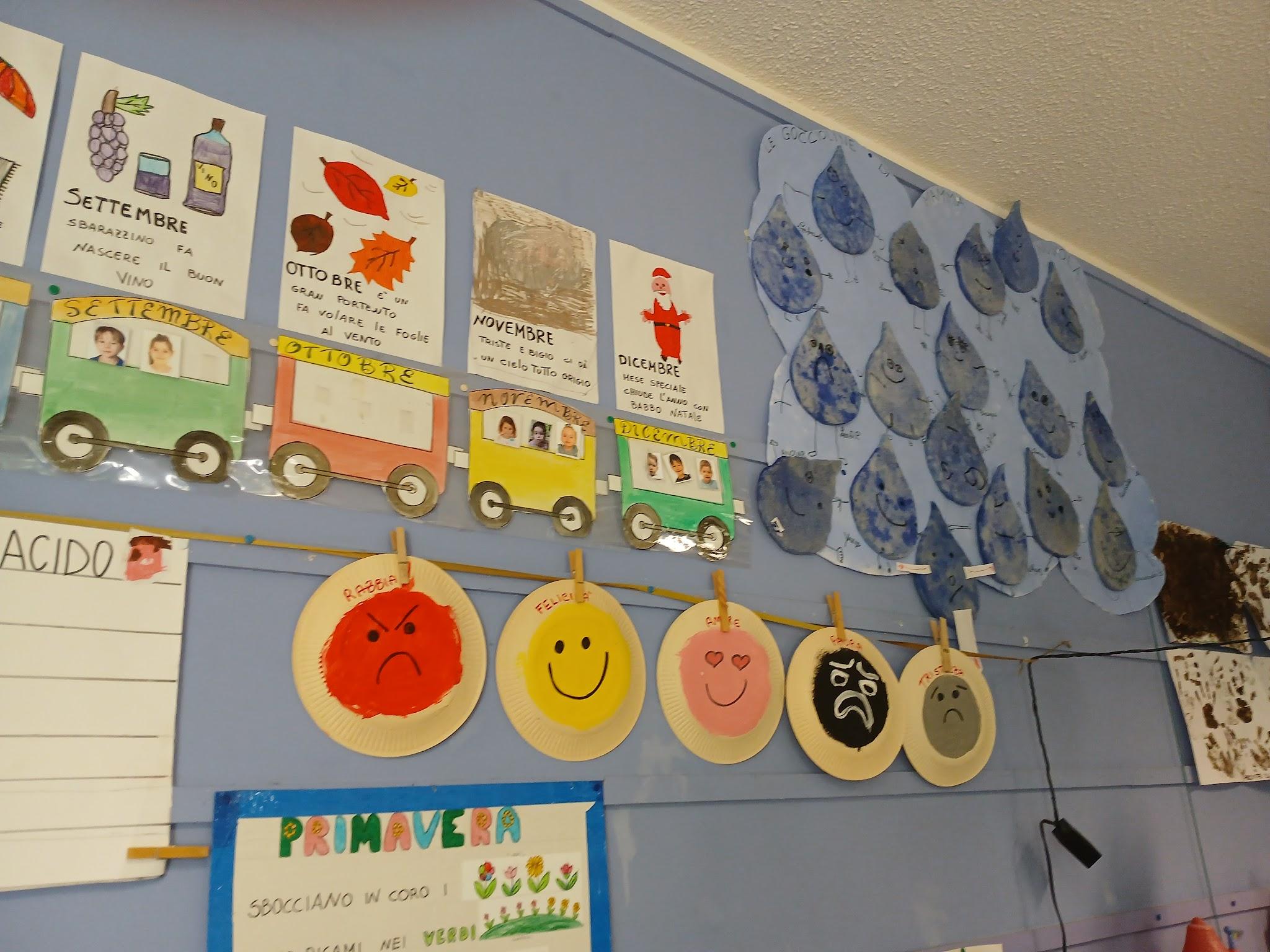 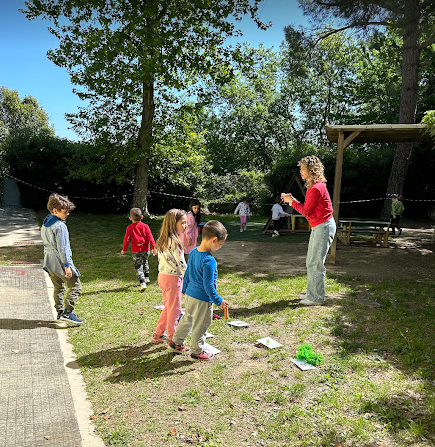 Rituels, “yoga”, anglais
Kindergarten, GINESTRA
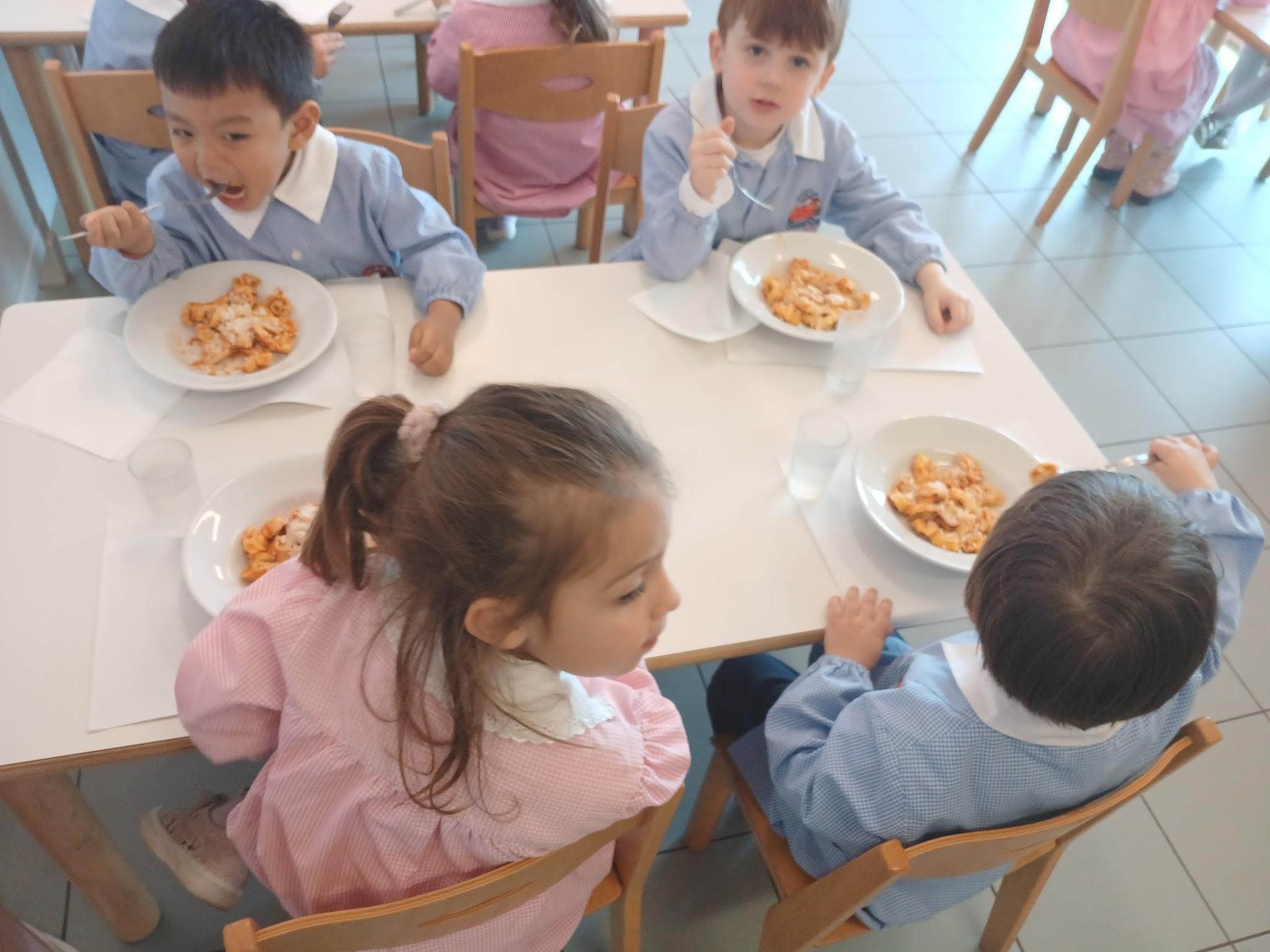 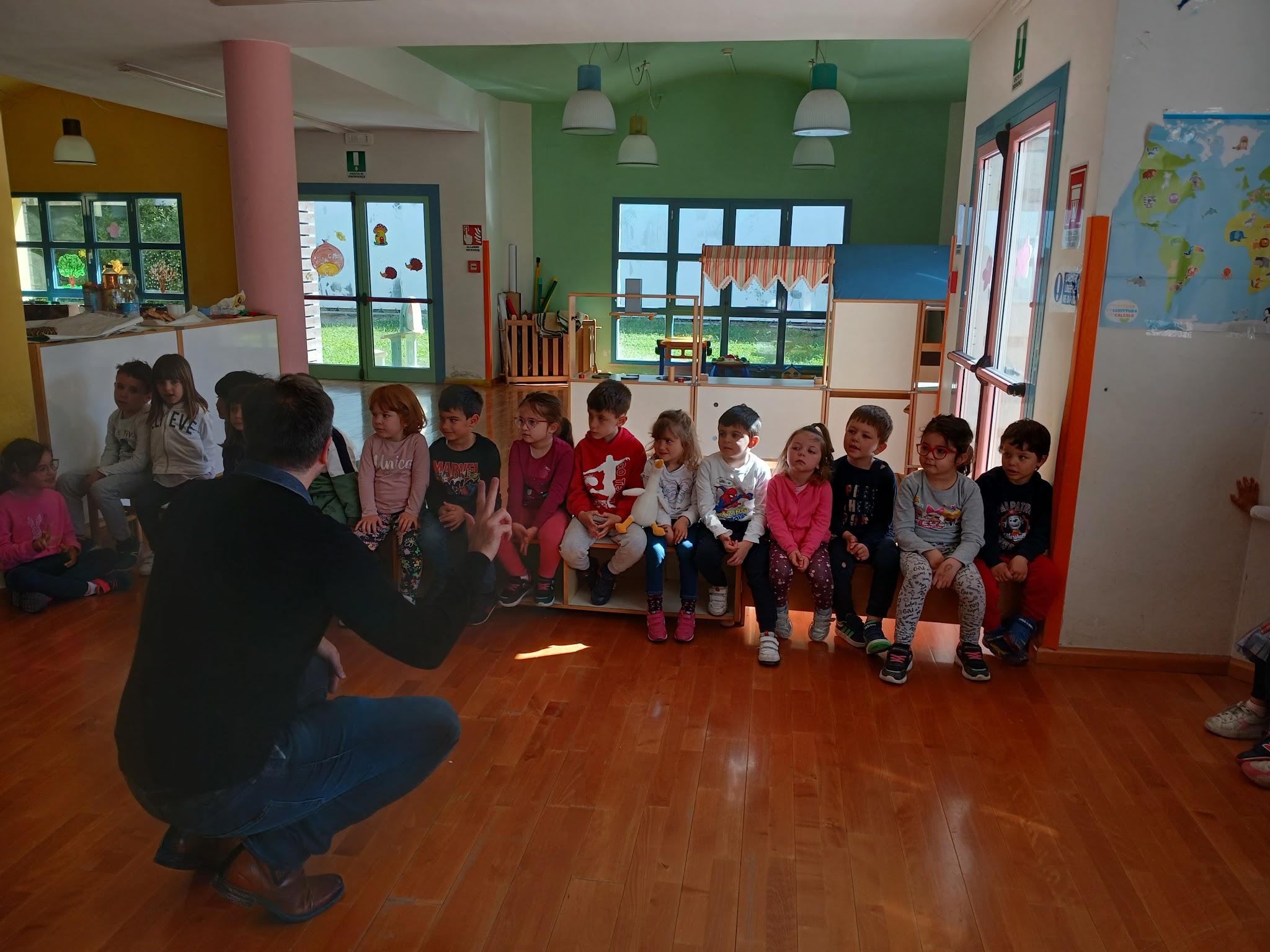 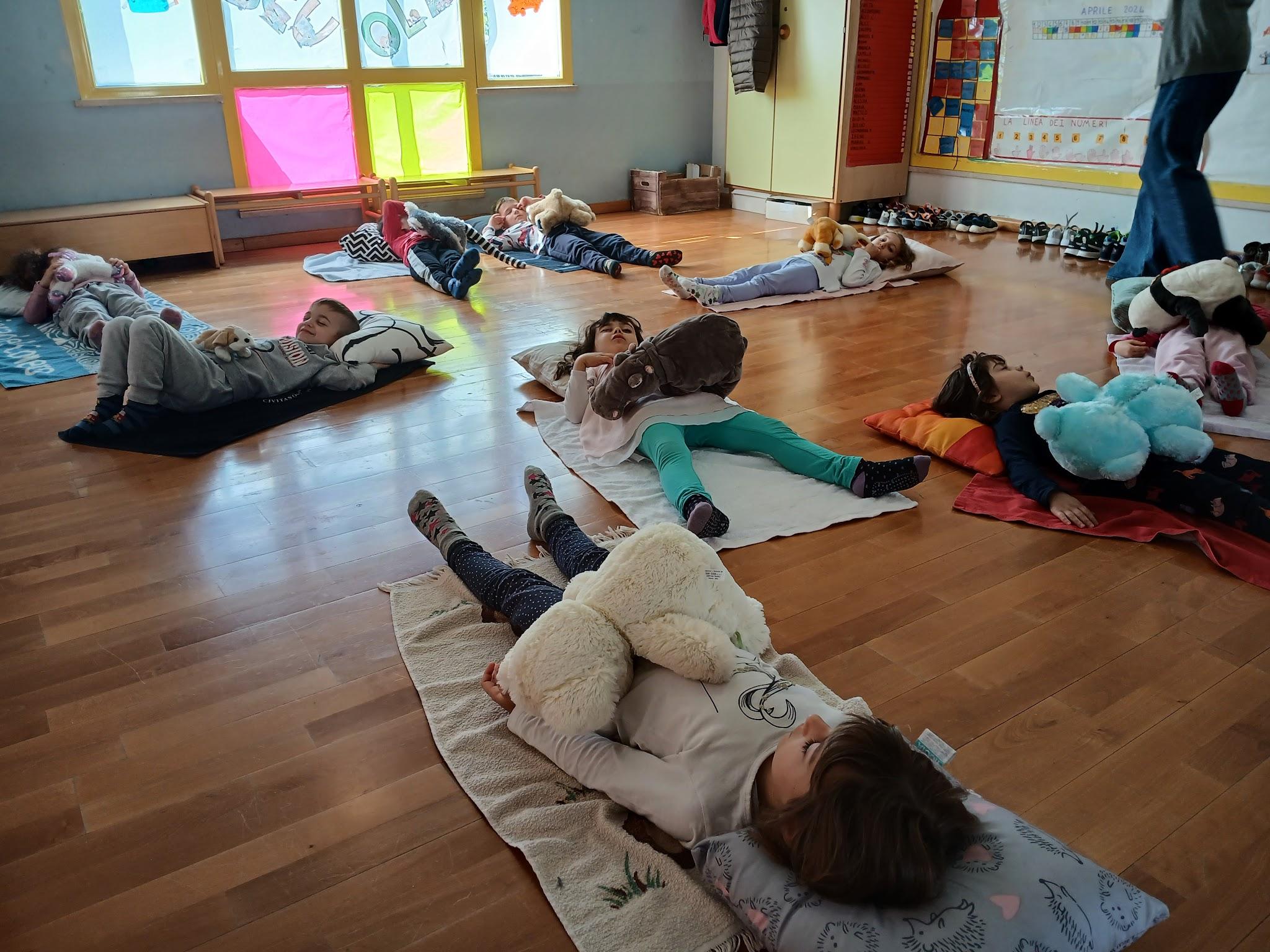 Comptine numérique, “yoga”, dessins, fleurs en collage, cours de religion, chansons
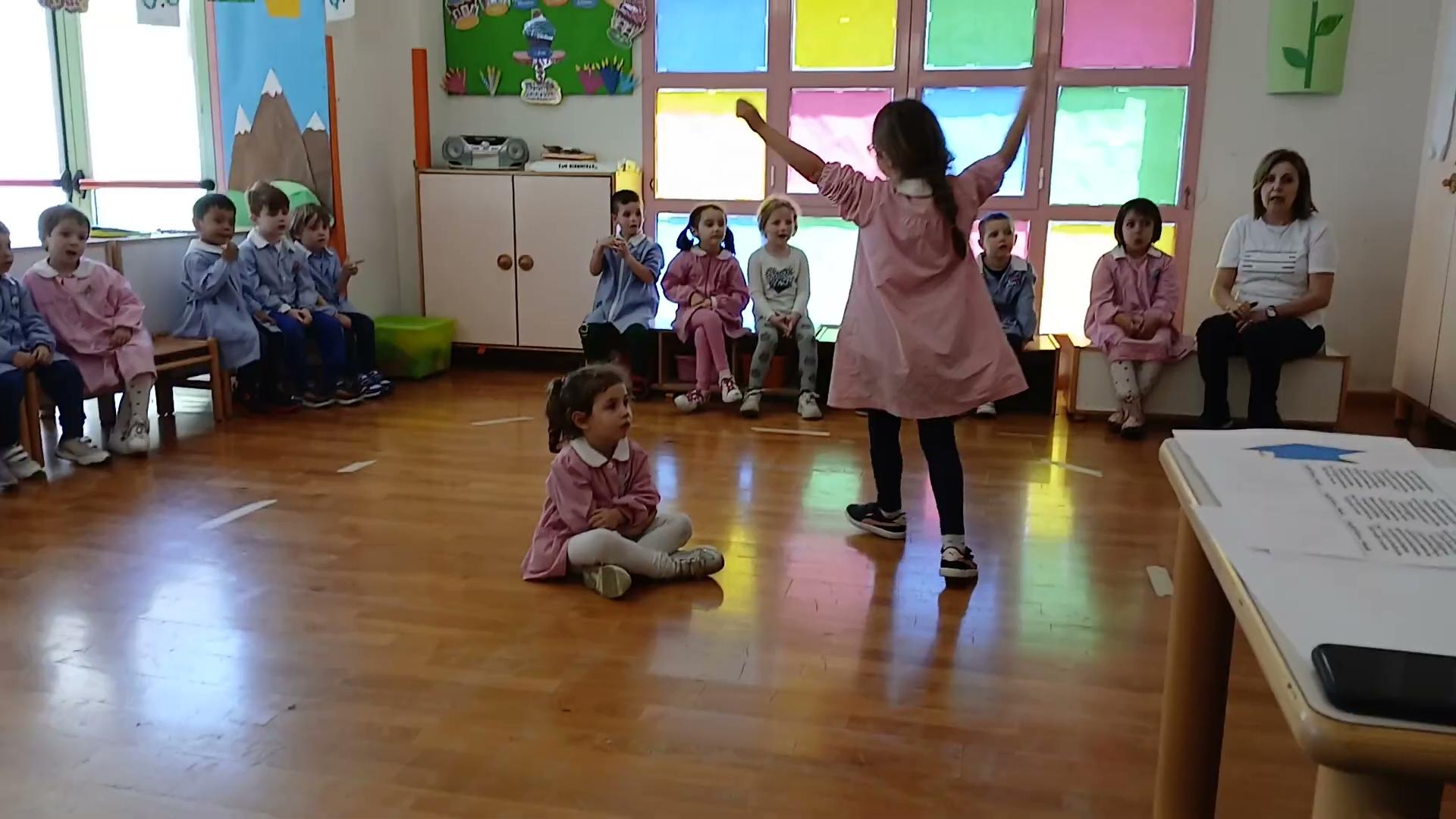 Kindergarten, GabBIANELLA, GINESTRA
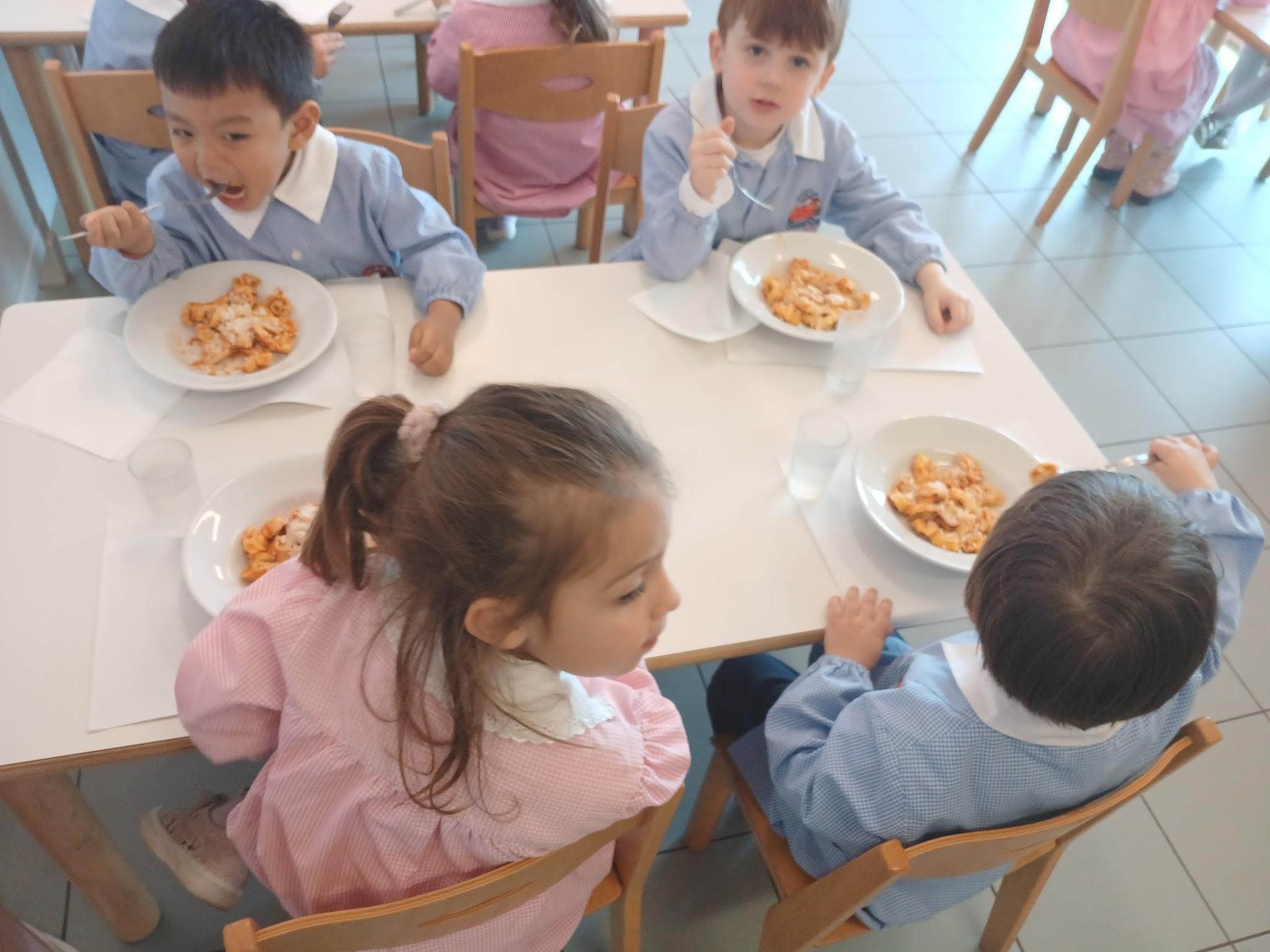 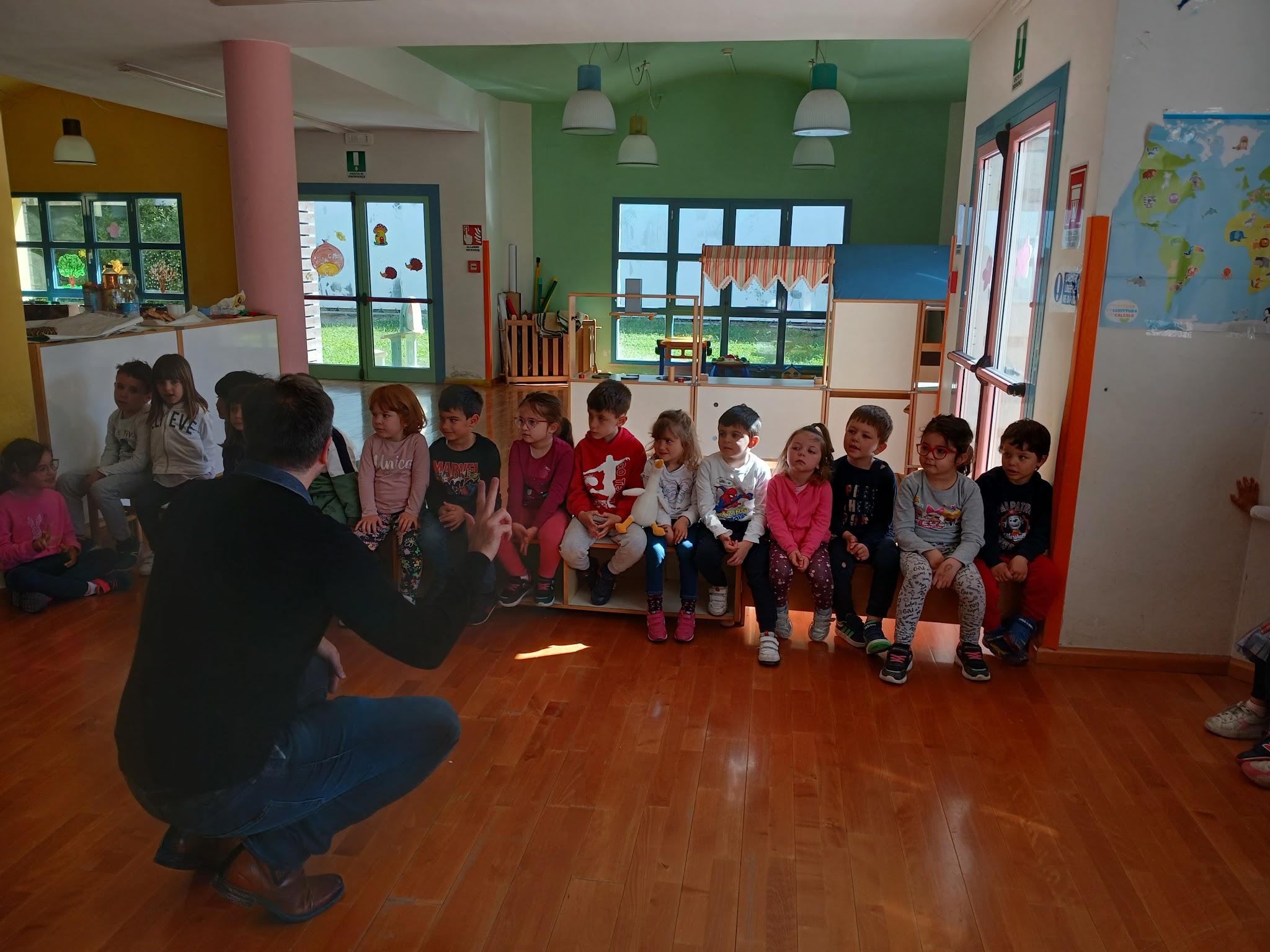 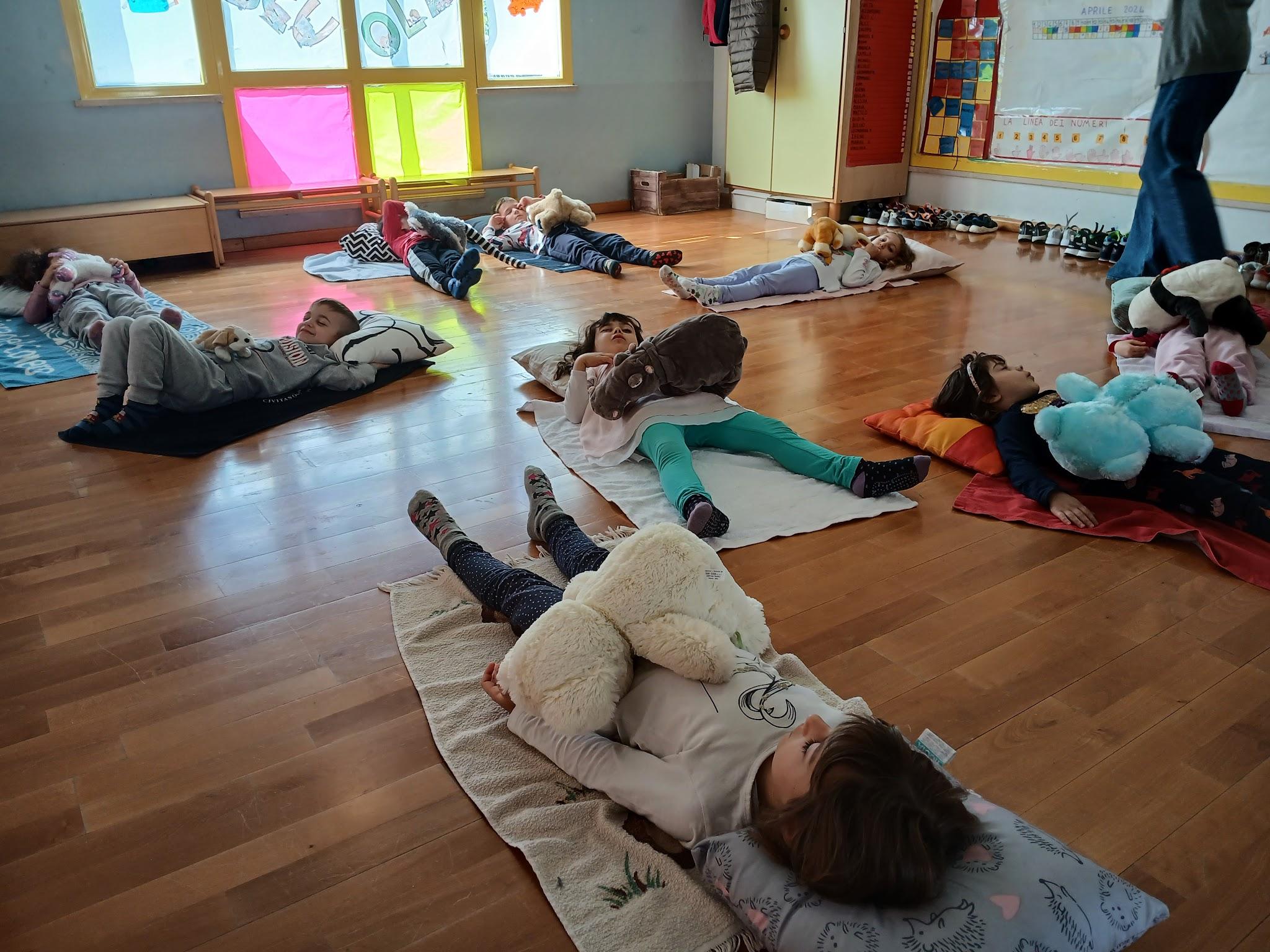 https://photos.app.goo.gl/QXquwdzG9kZHok62A
https://photos.app.goo.gl/QXquwdzG9kZHok62A
Elementary schooL, rosary school
QCM, exposés sur les compétences digitales
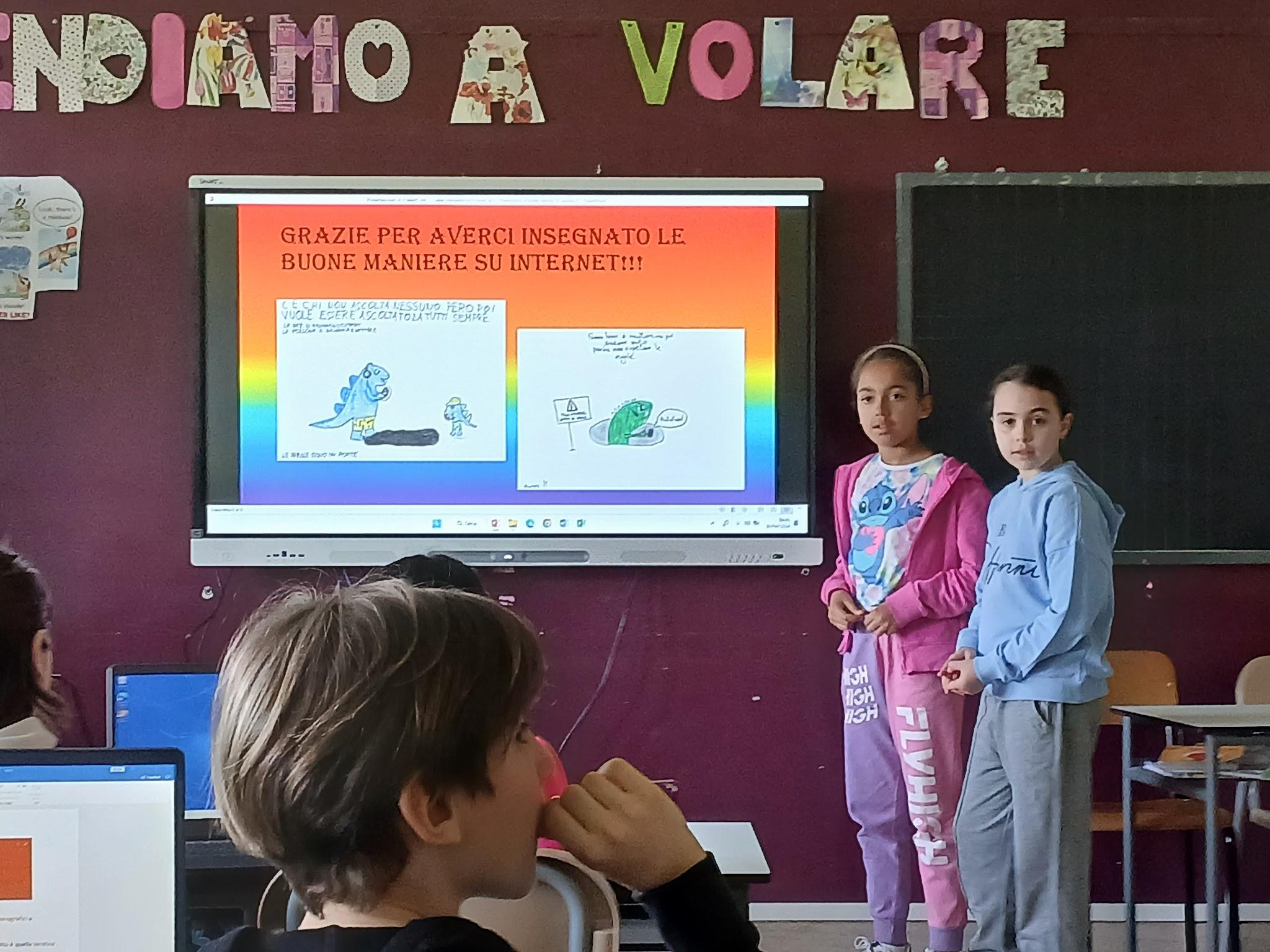 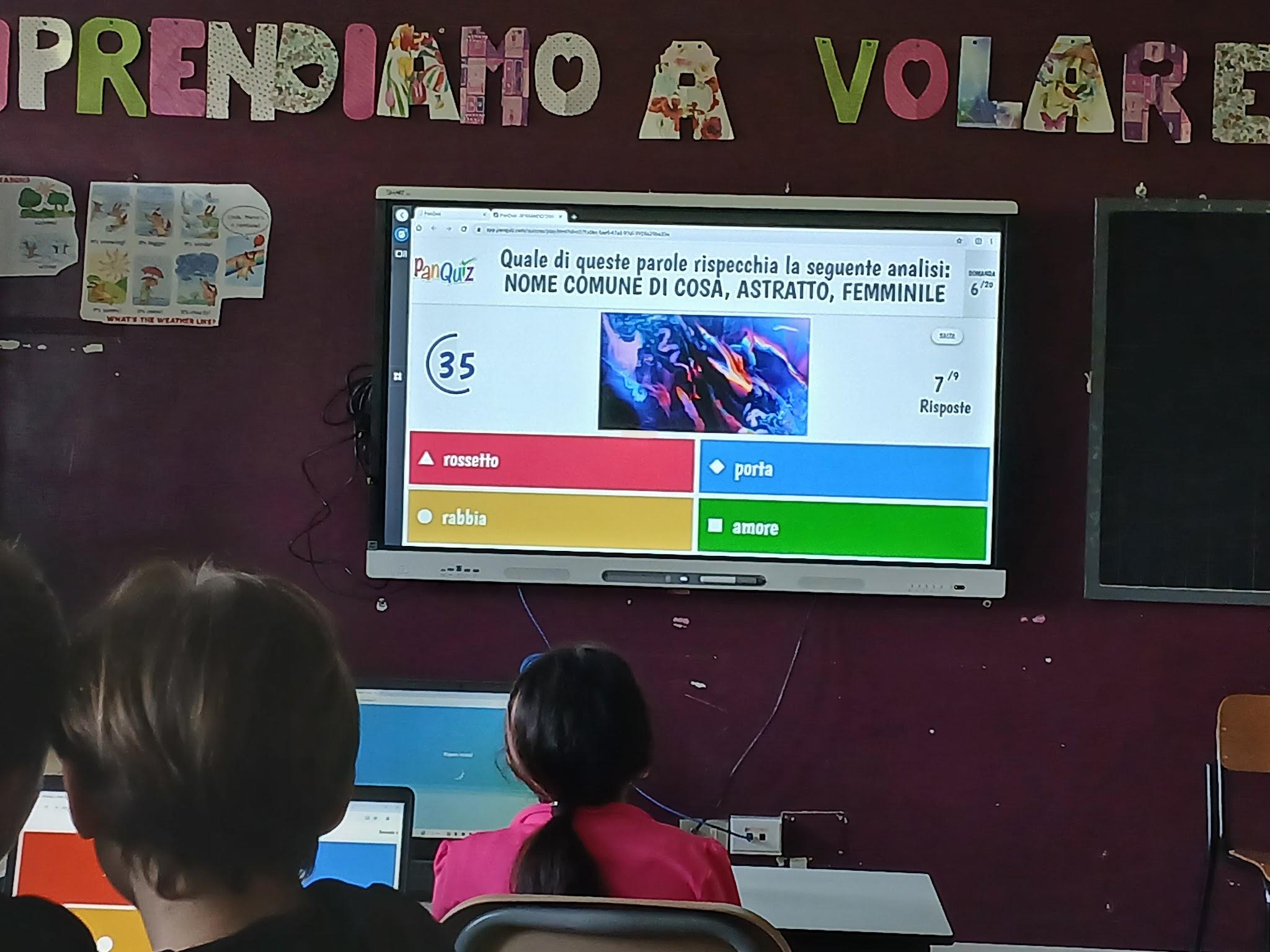 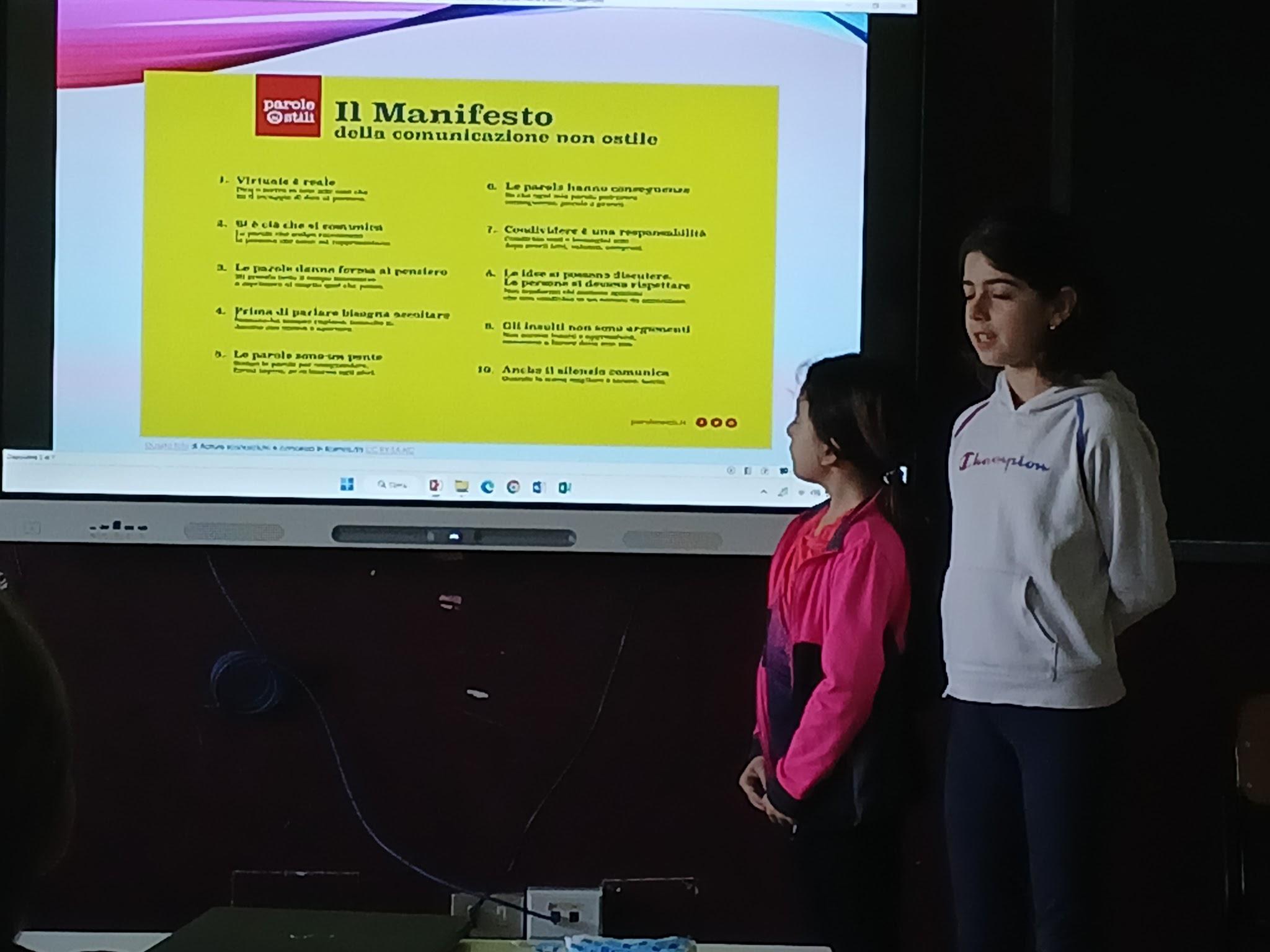 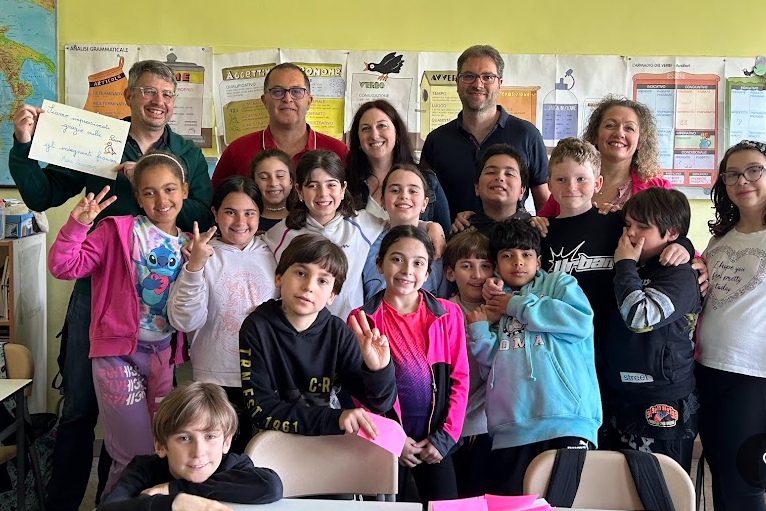 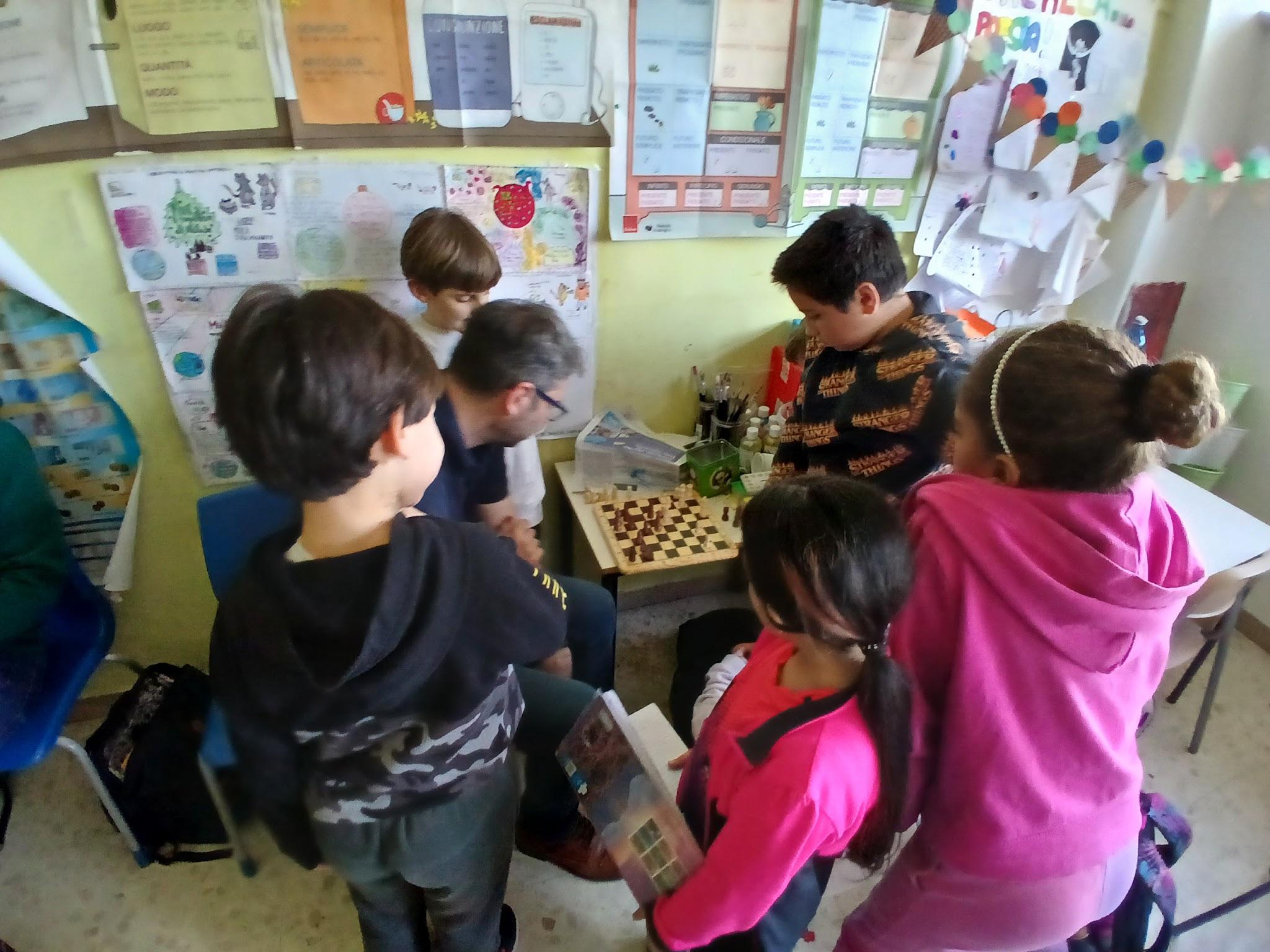 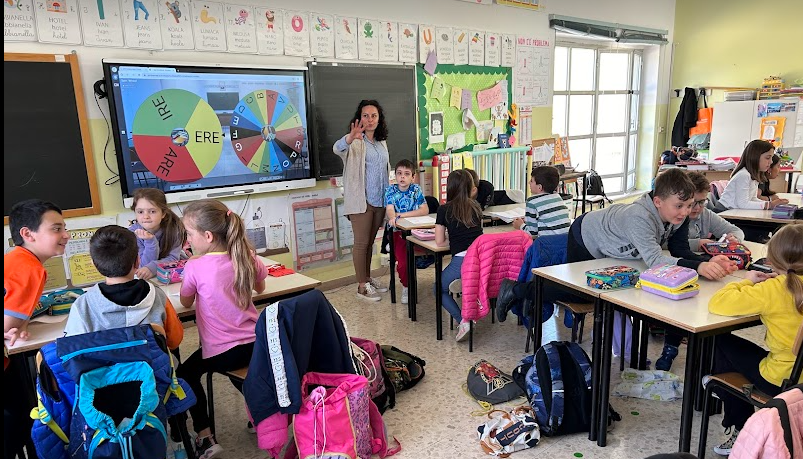 Elementary schooL, rosary school
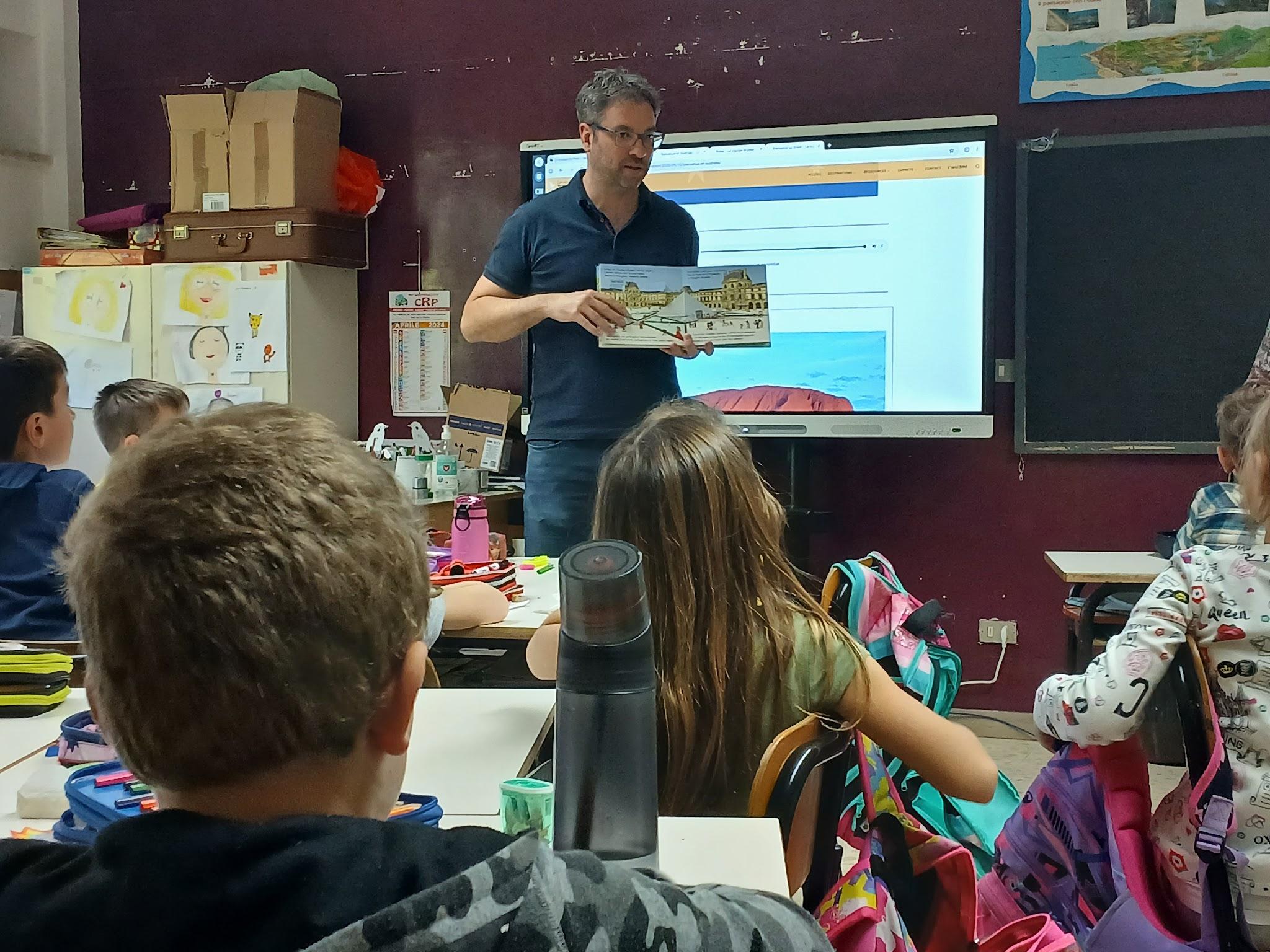 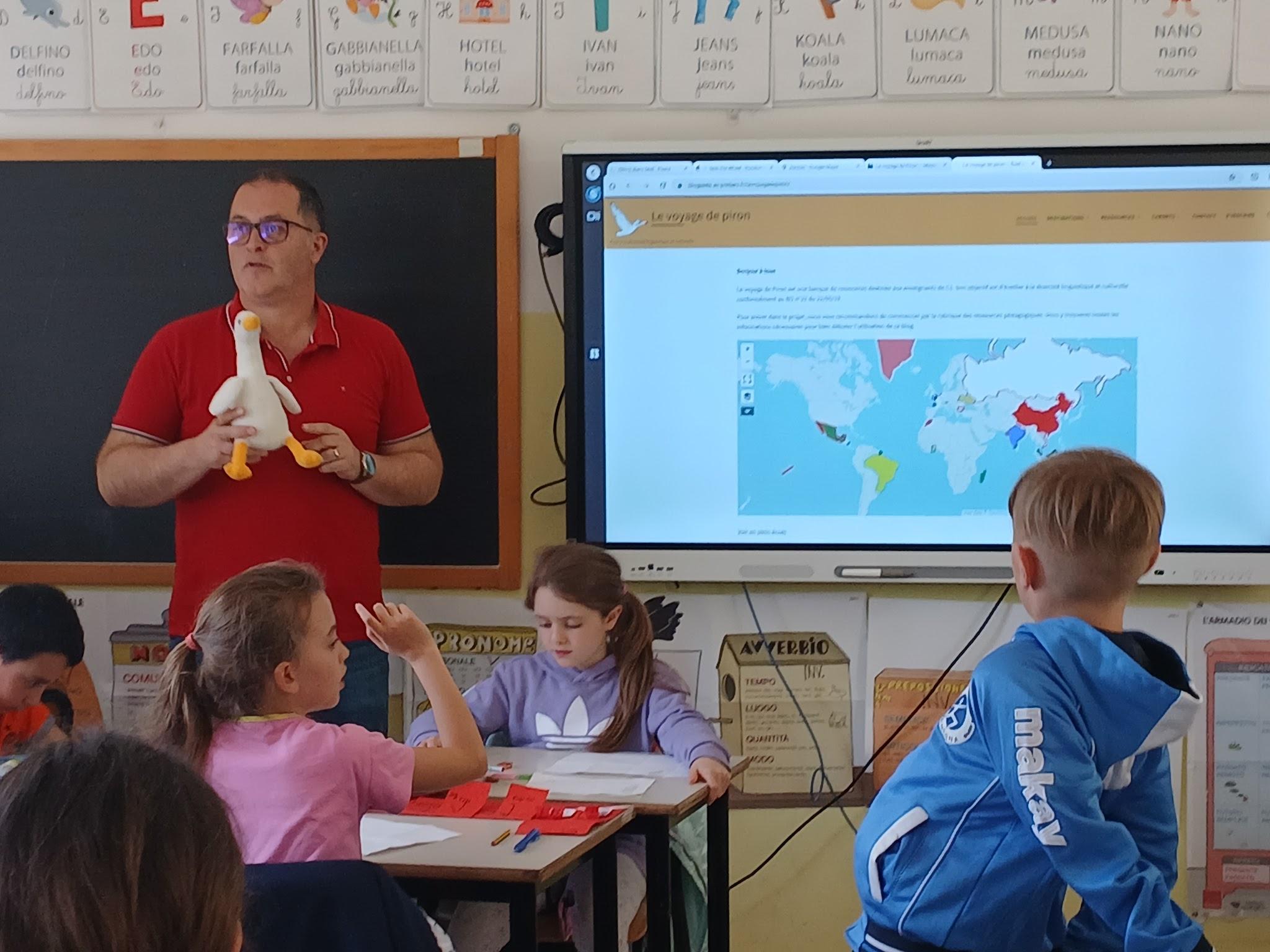 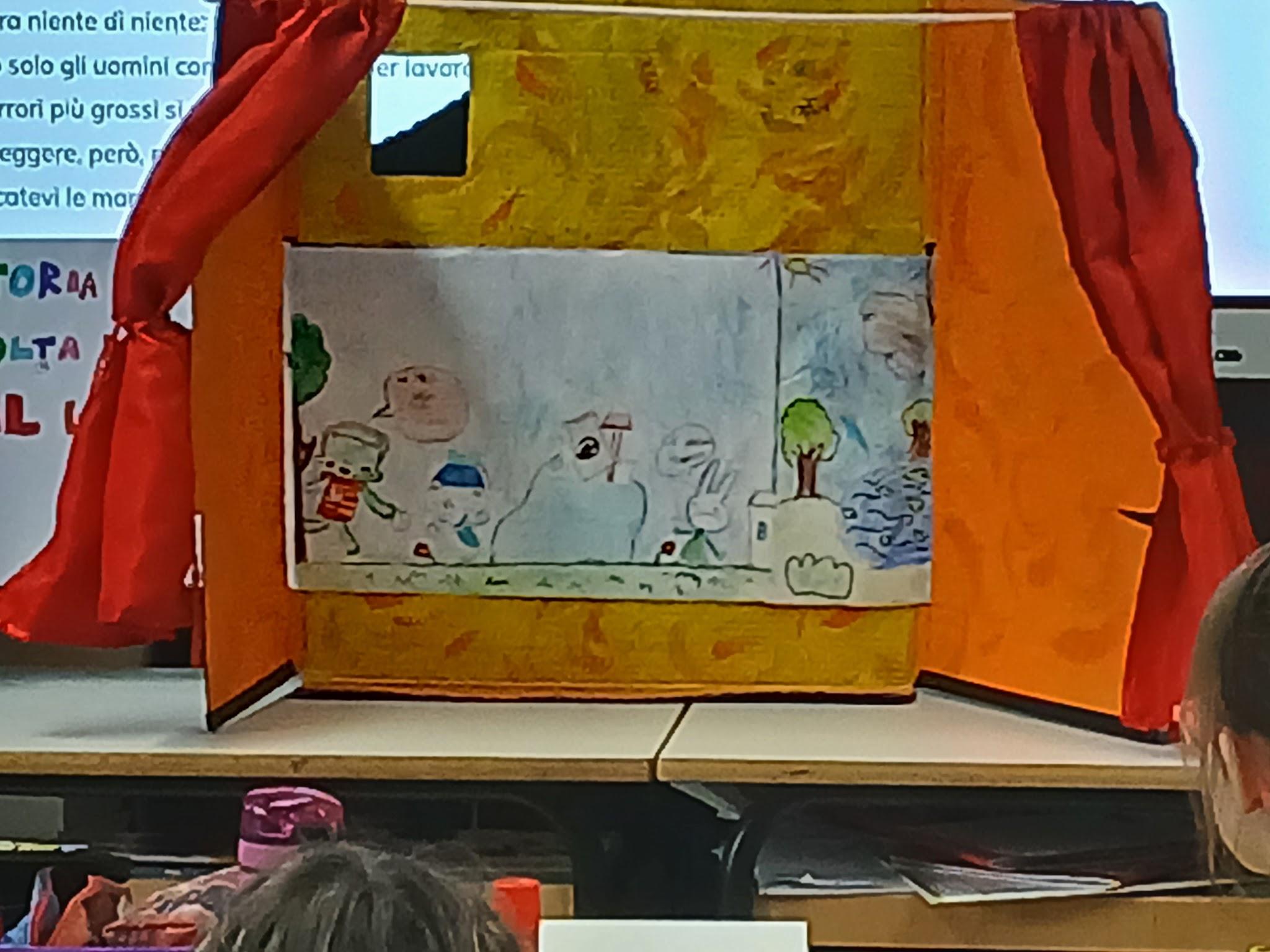 Conjugaison : en groupe
Présentation, lecture française
Histoire en italien
Elementary schooL, rosary school
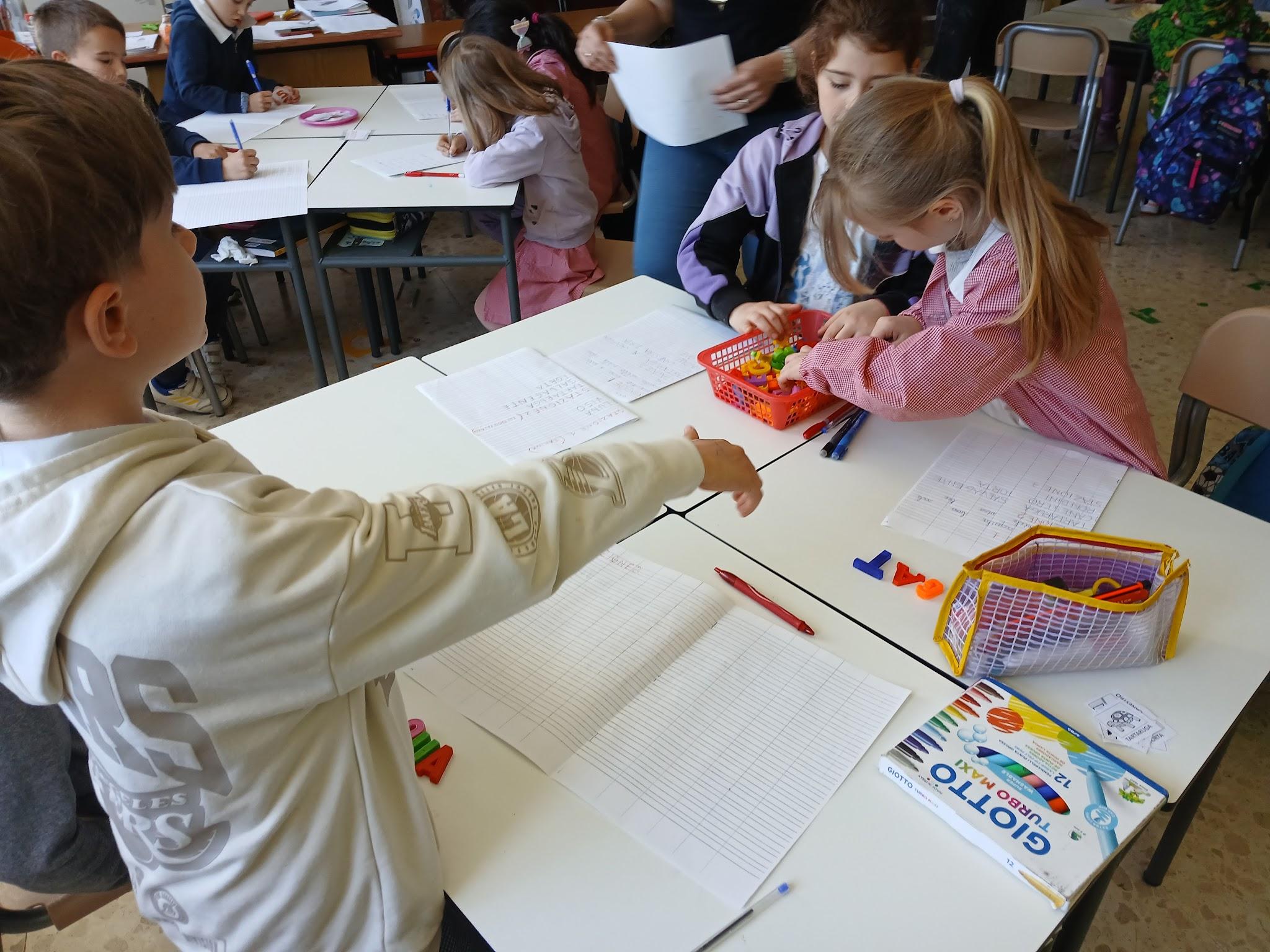 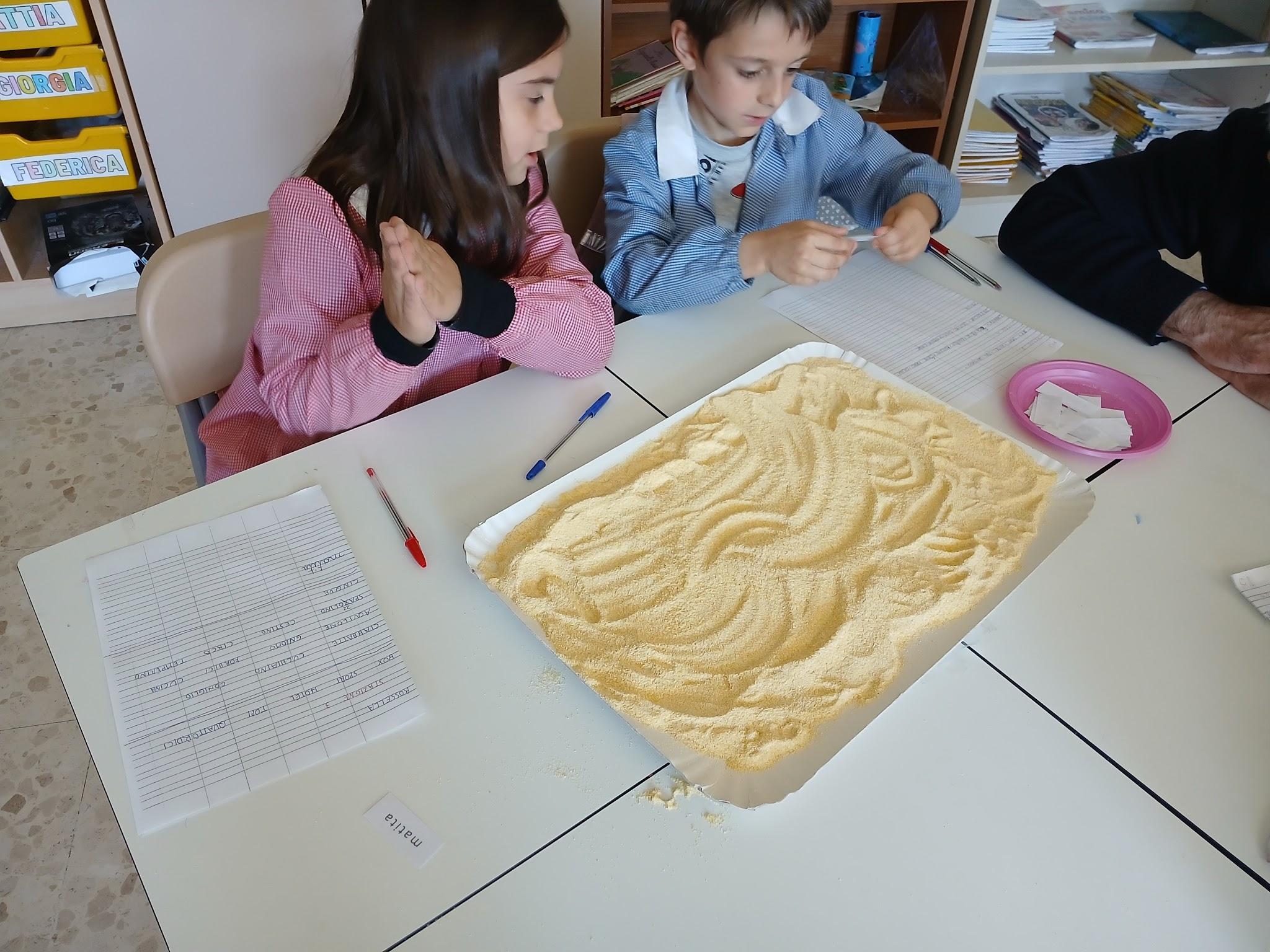 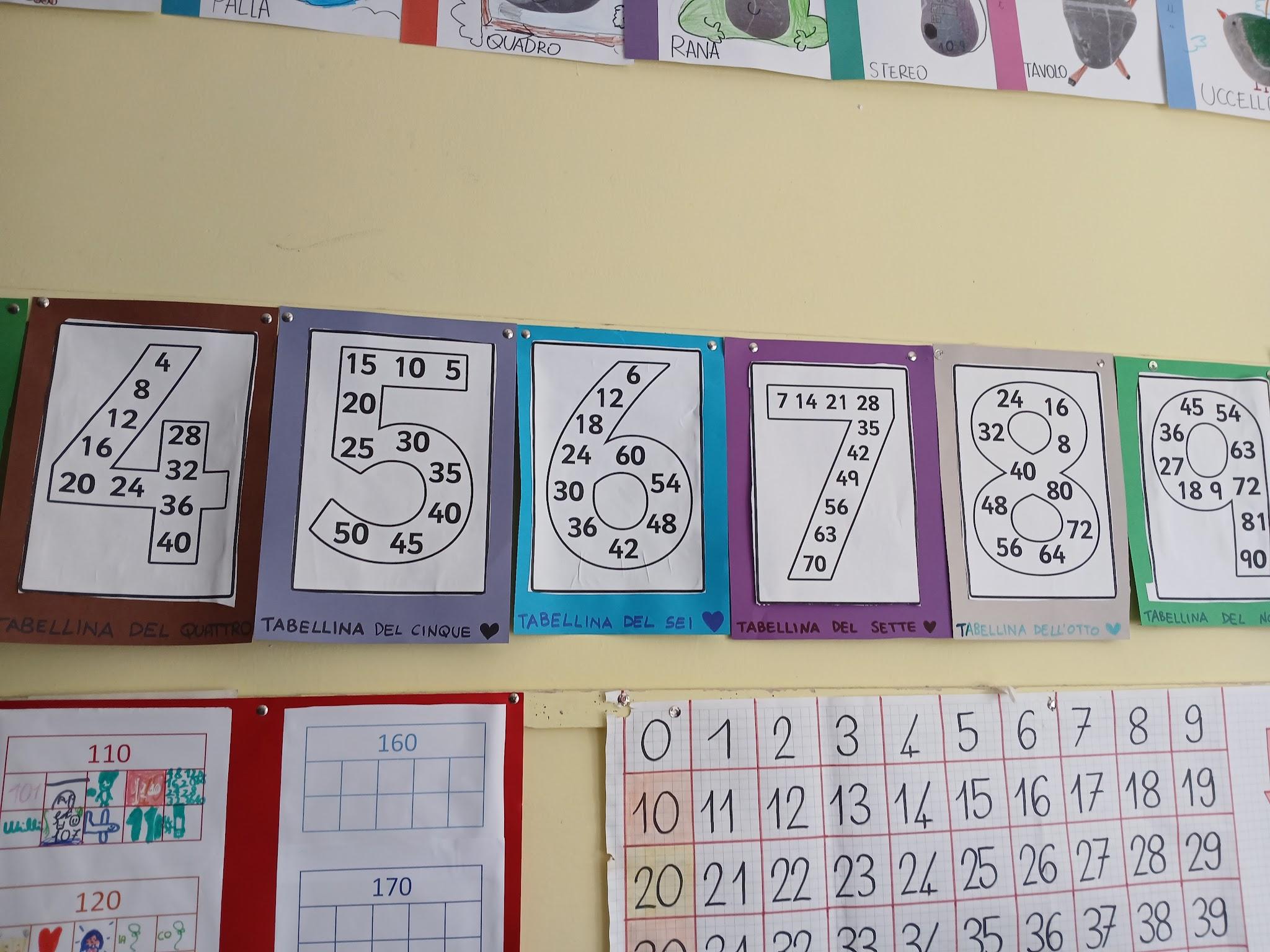 Ateliers lecture/dictée
Affichages : les tables
Elementary schooL, rosary school
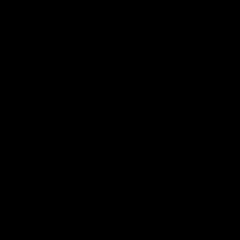 Elementary schooL, FALCONE school
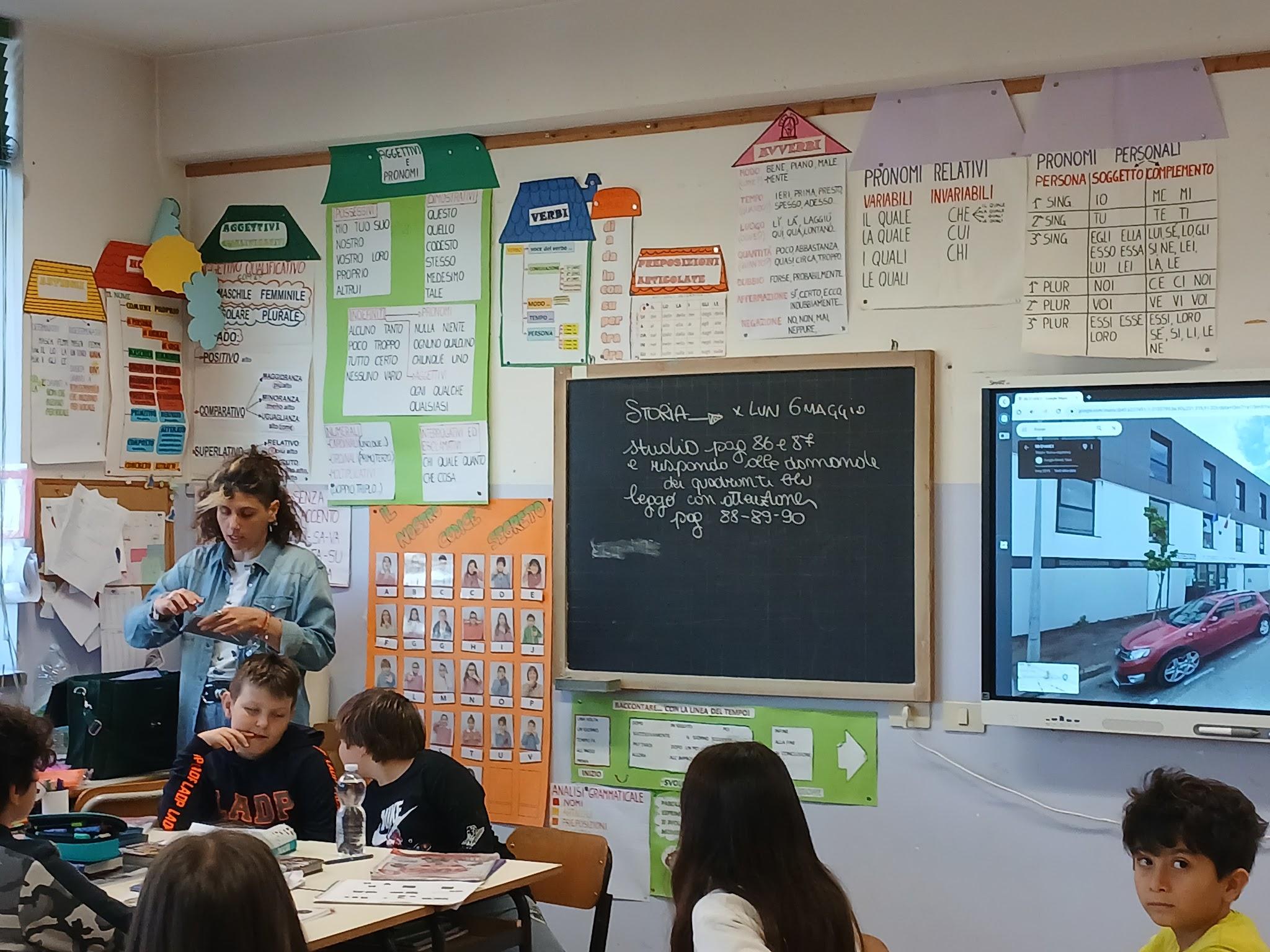 Les solides : recherches en manipulant
Exposés en anglais
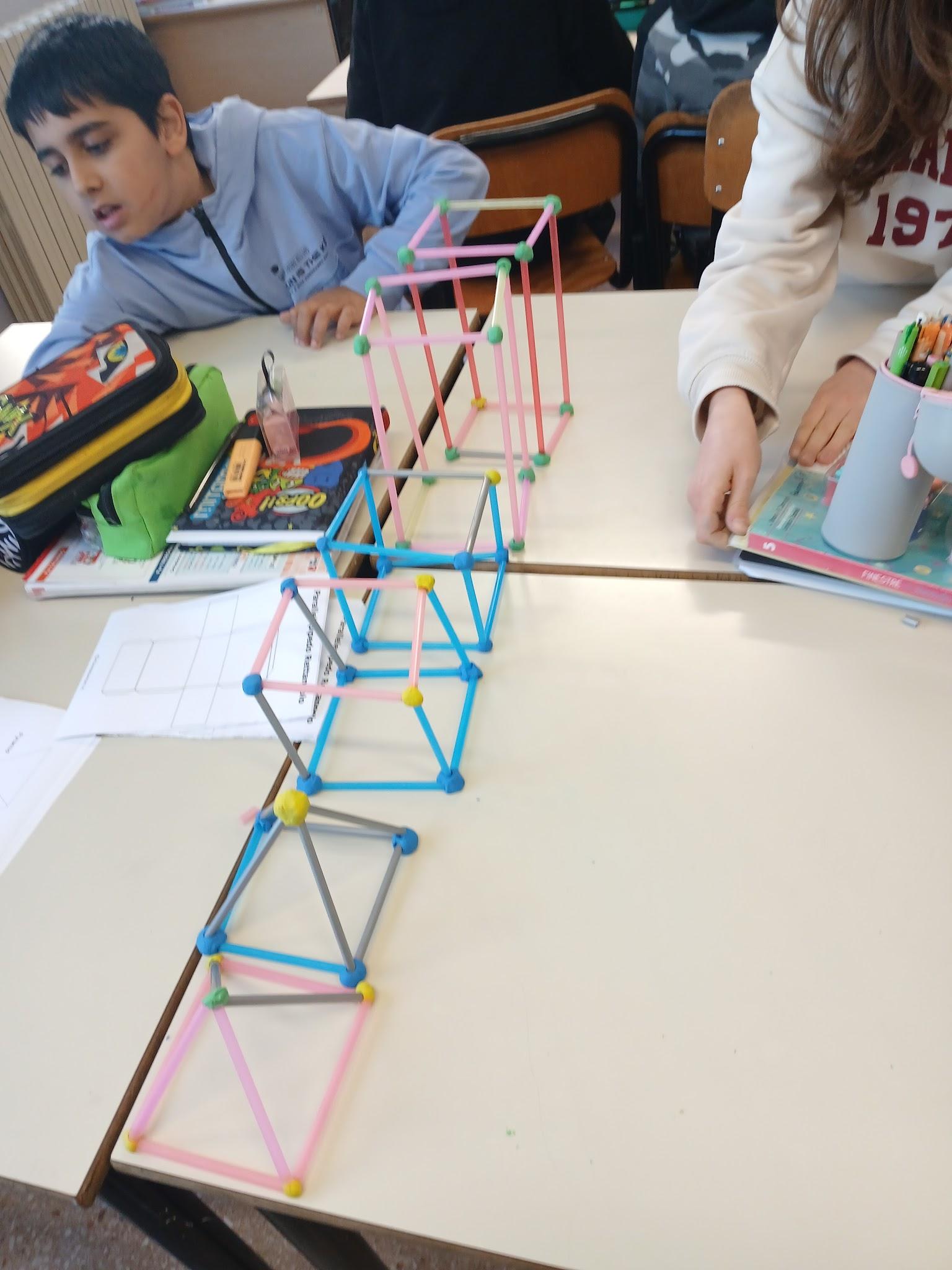 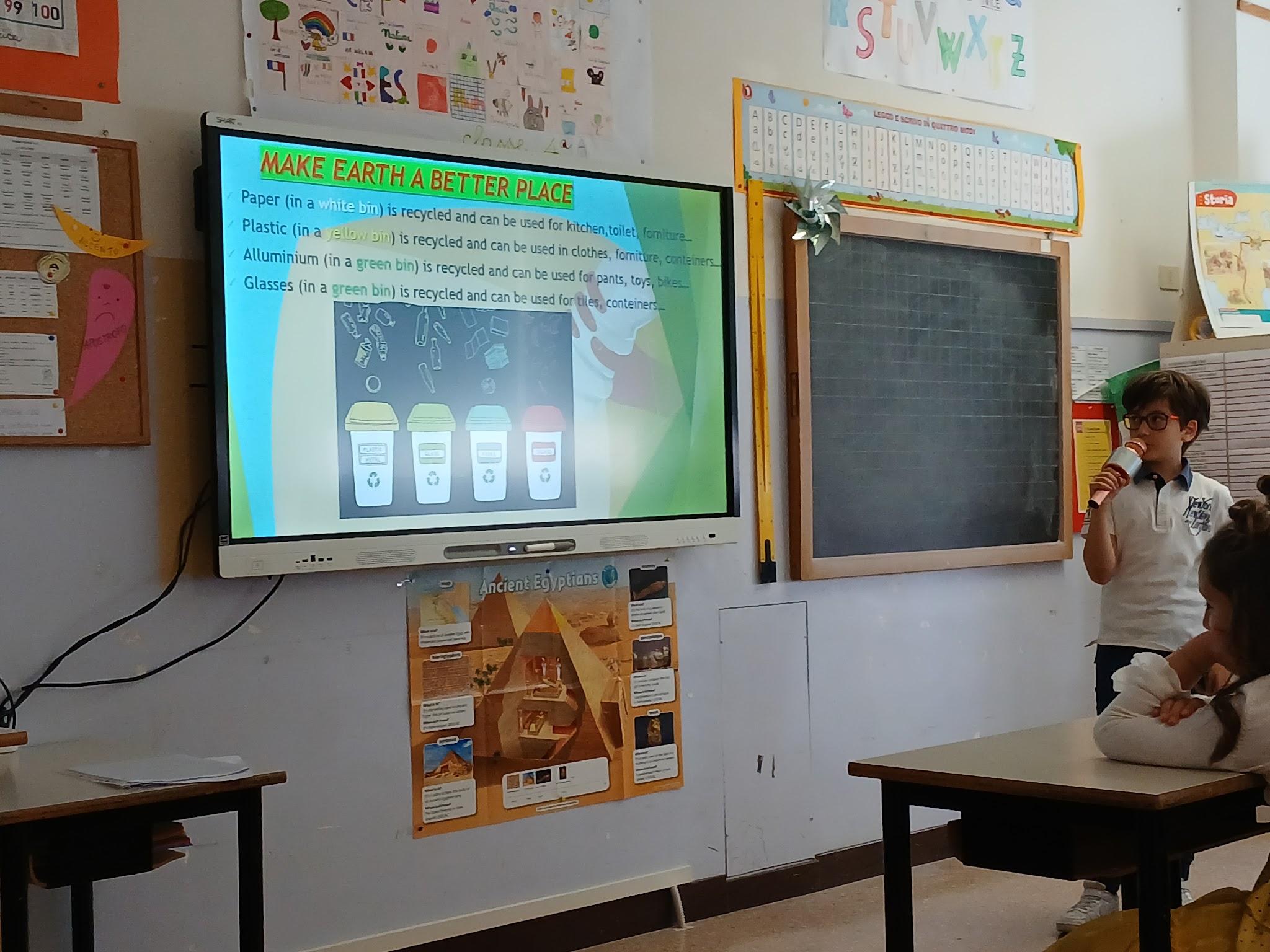 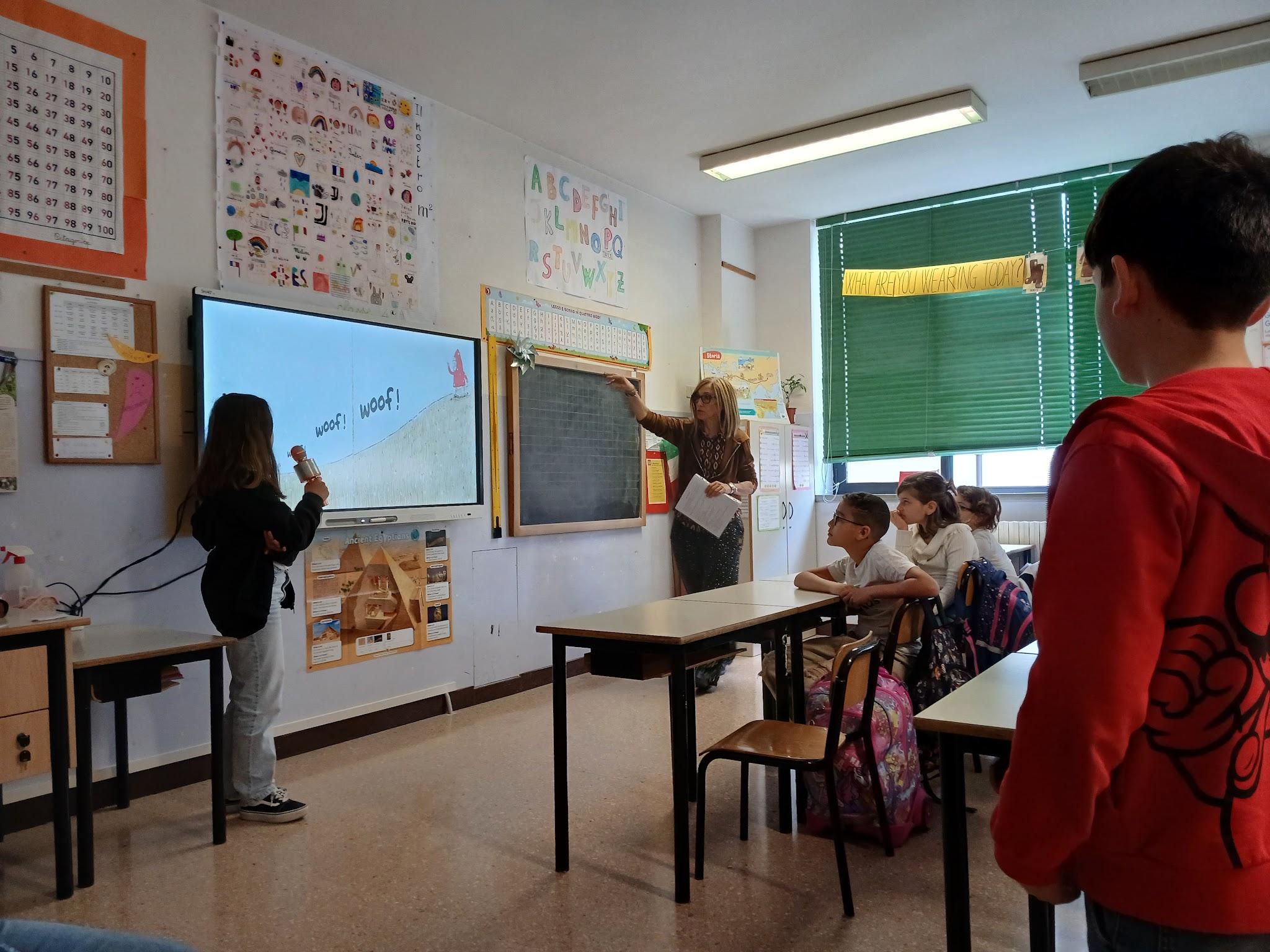 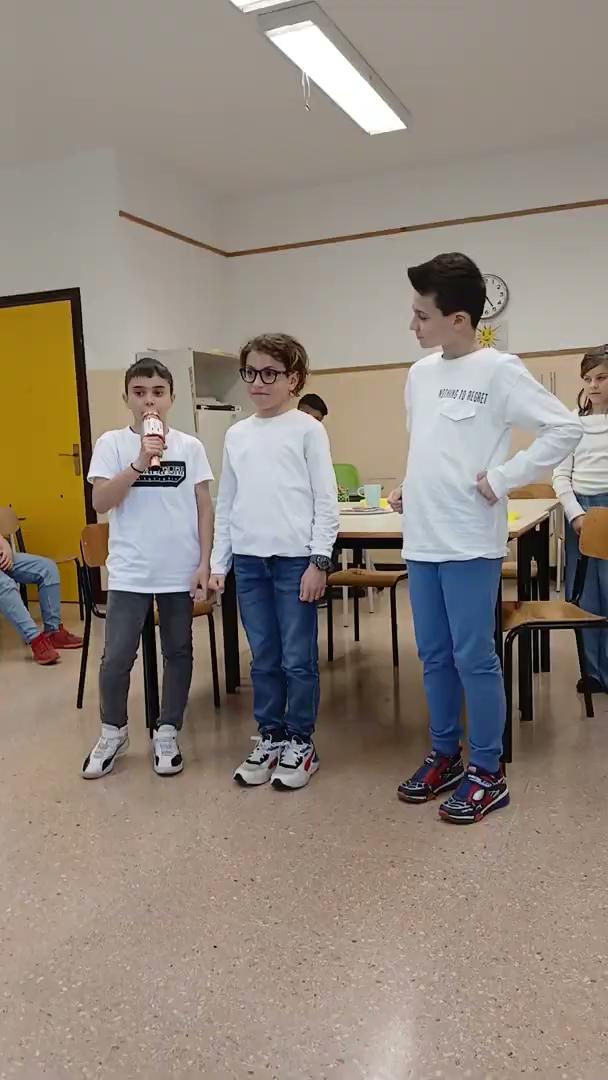 Secondary School
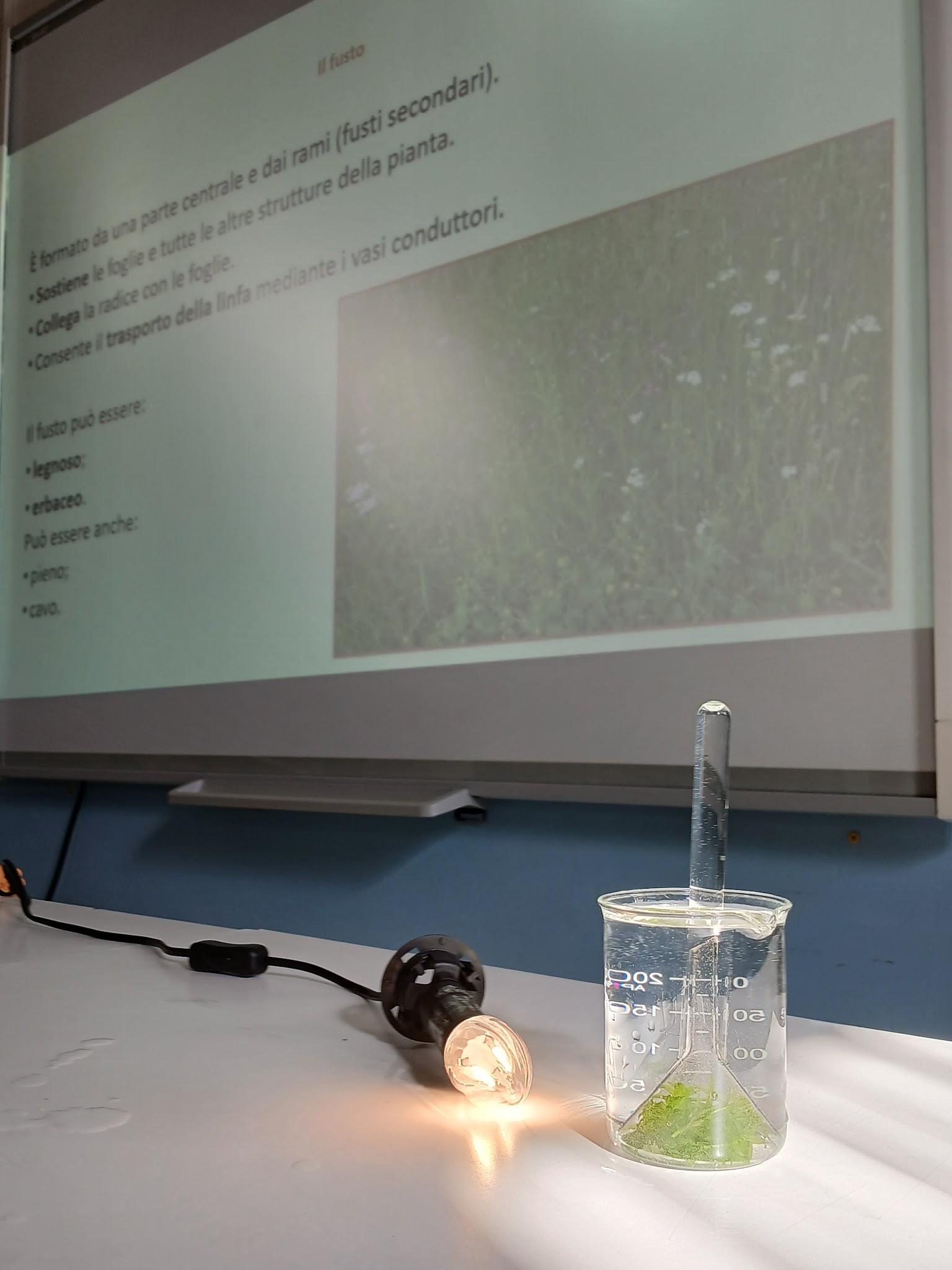 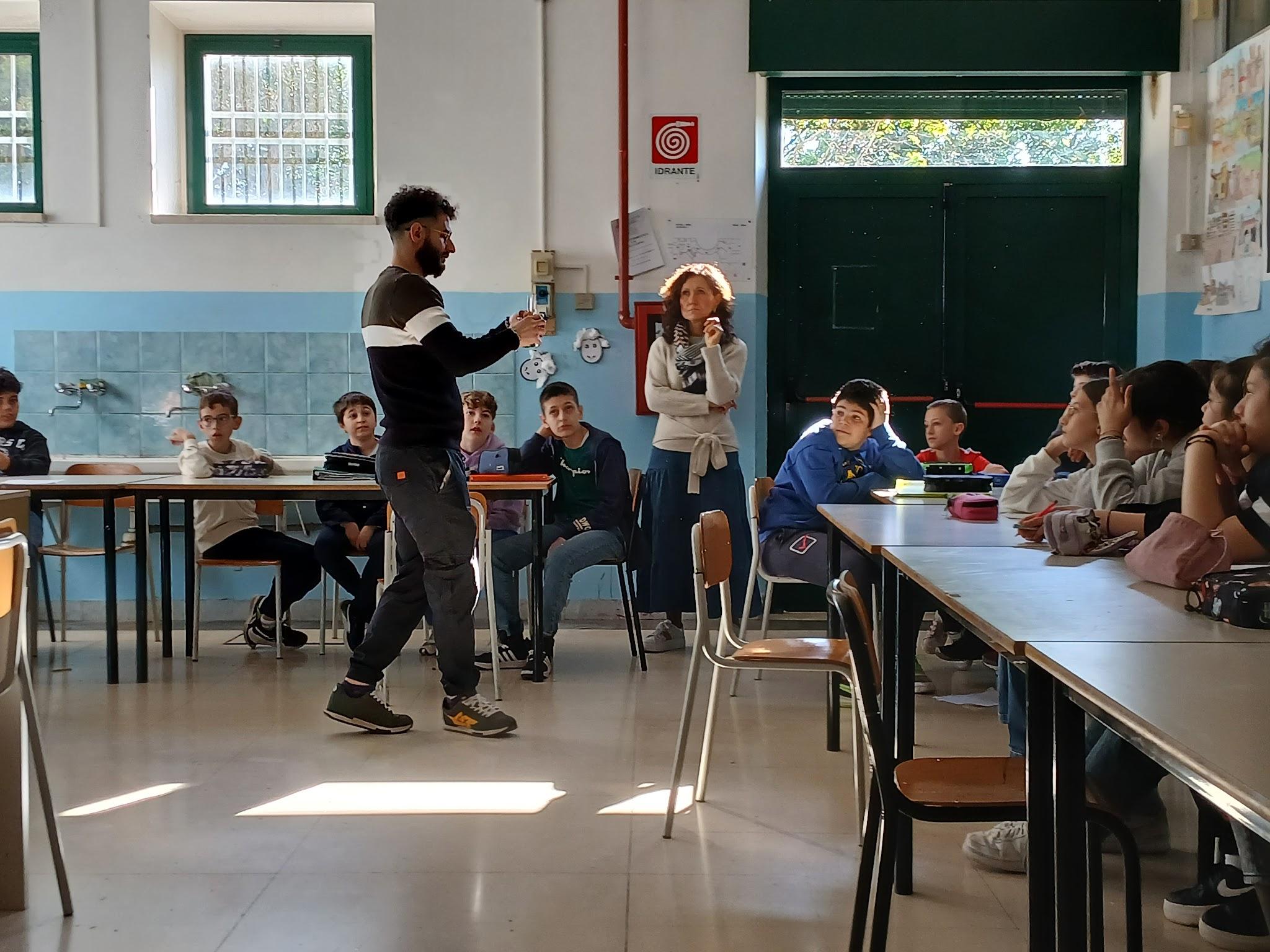 Cours sur la photosynthèse
Cours de français
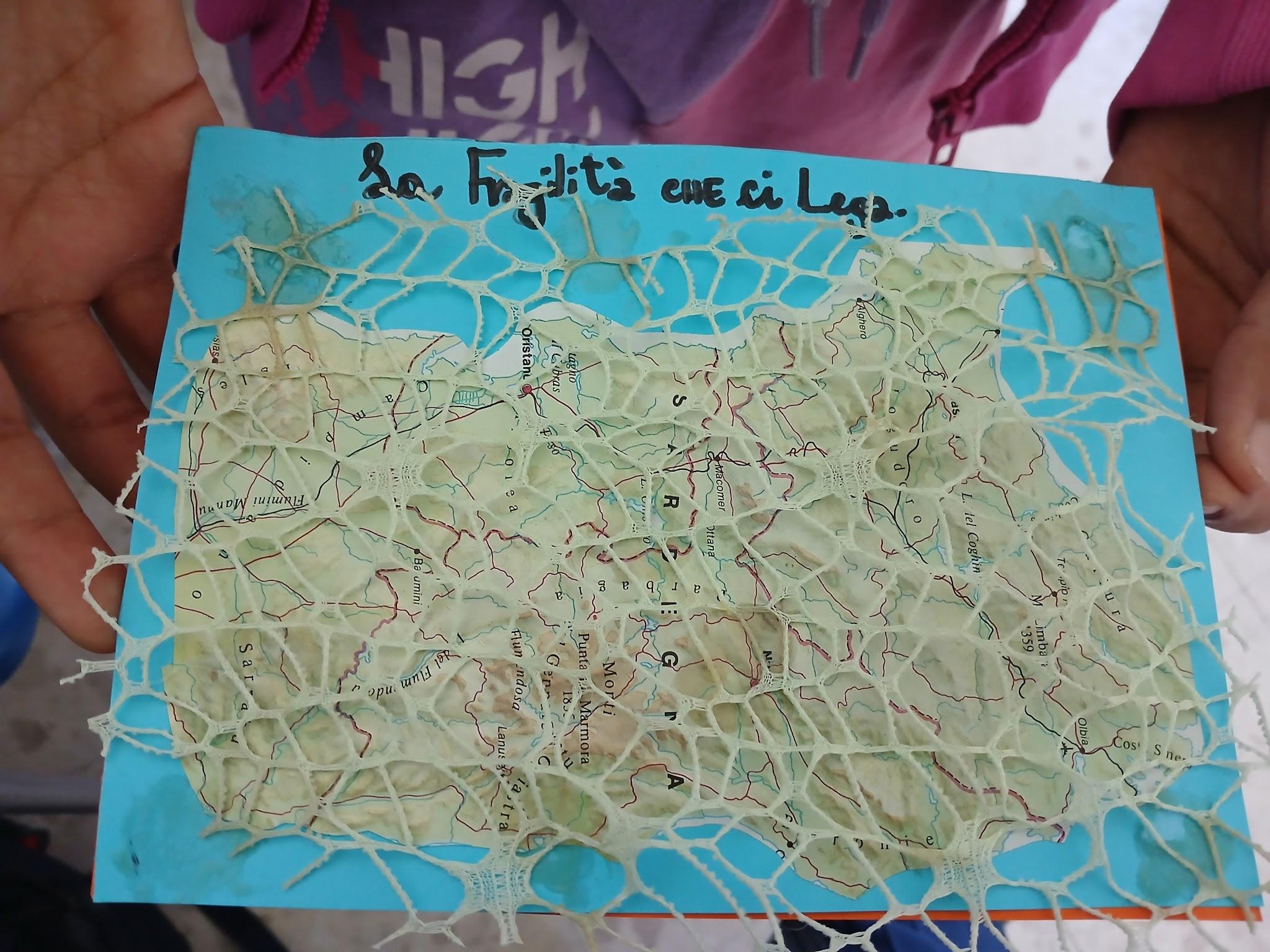 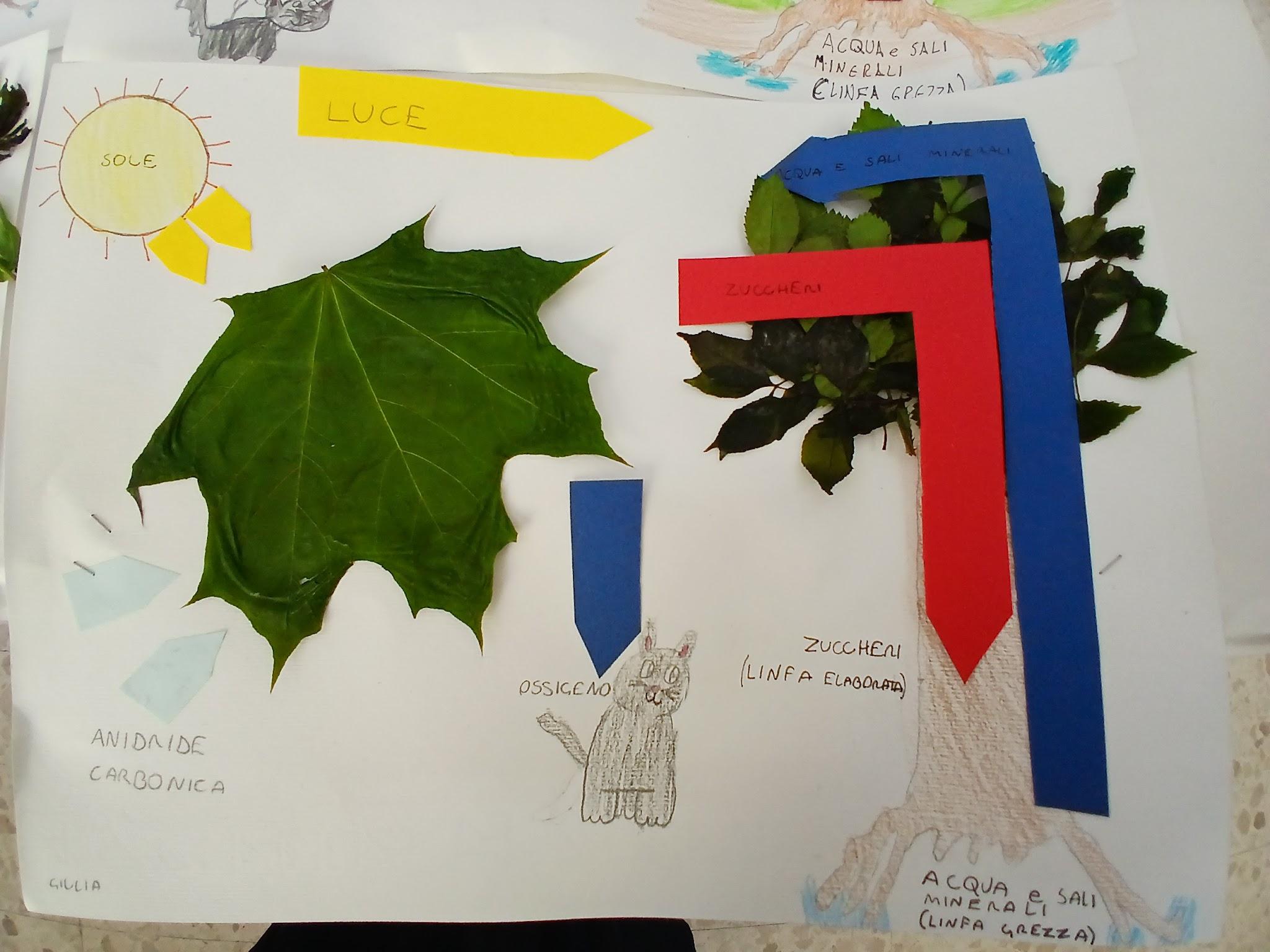 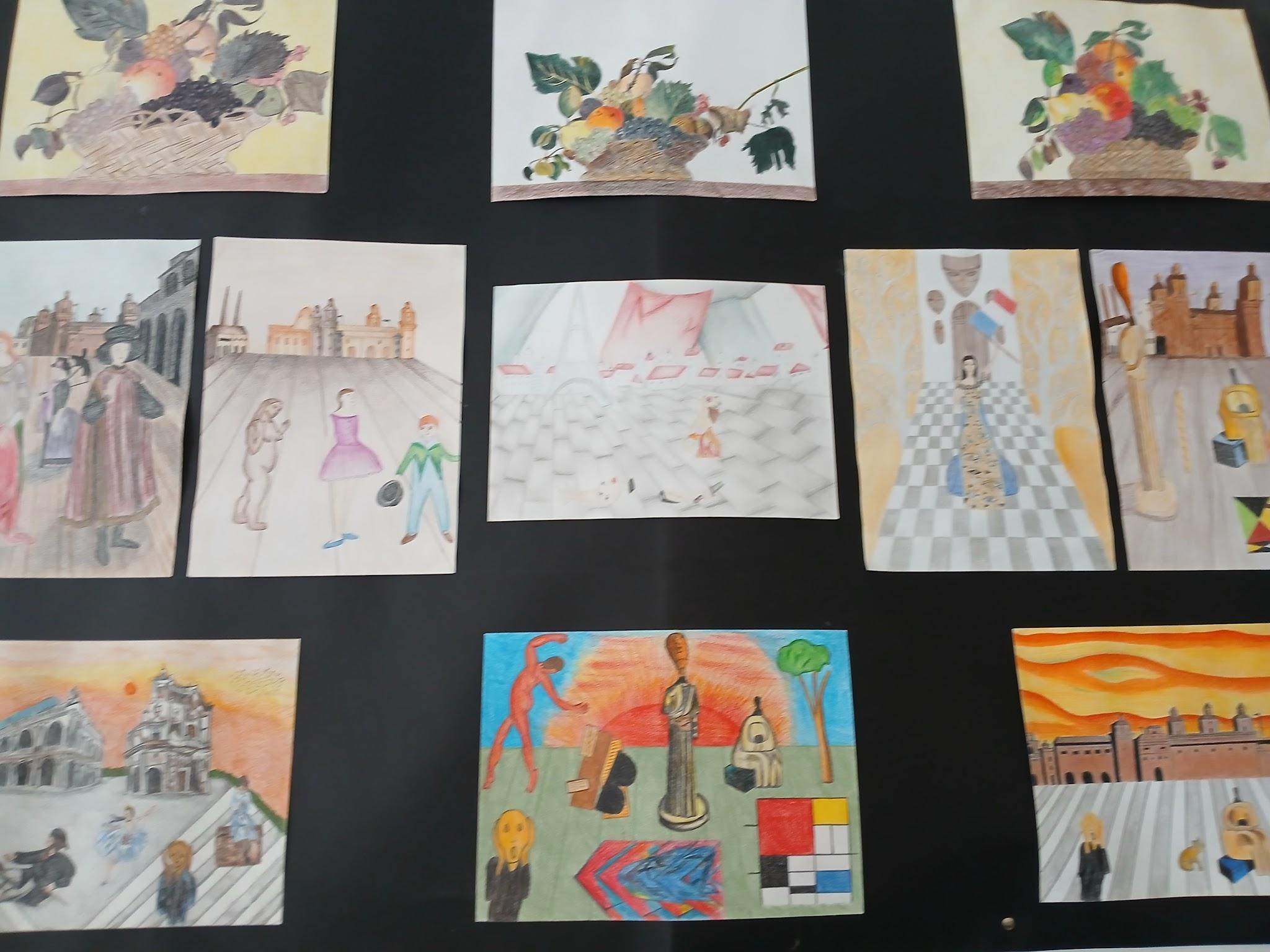 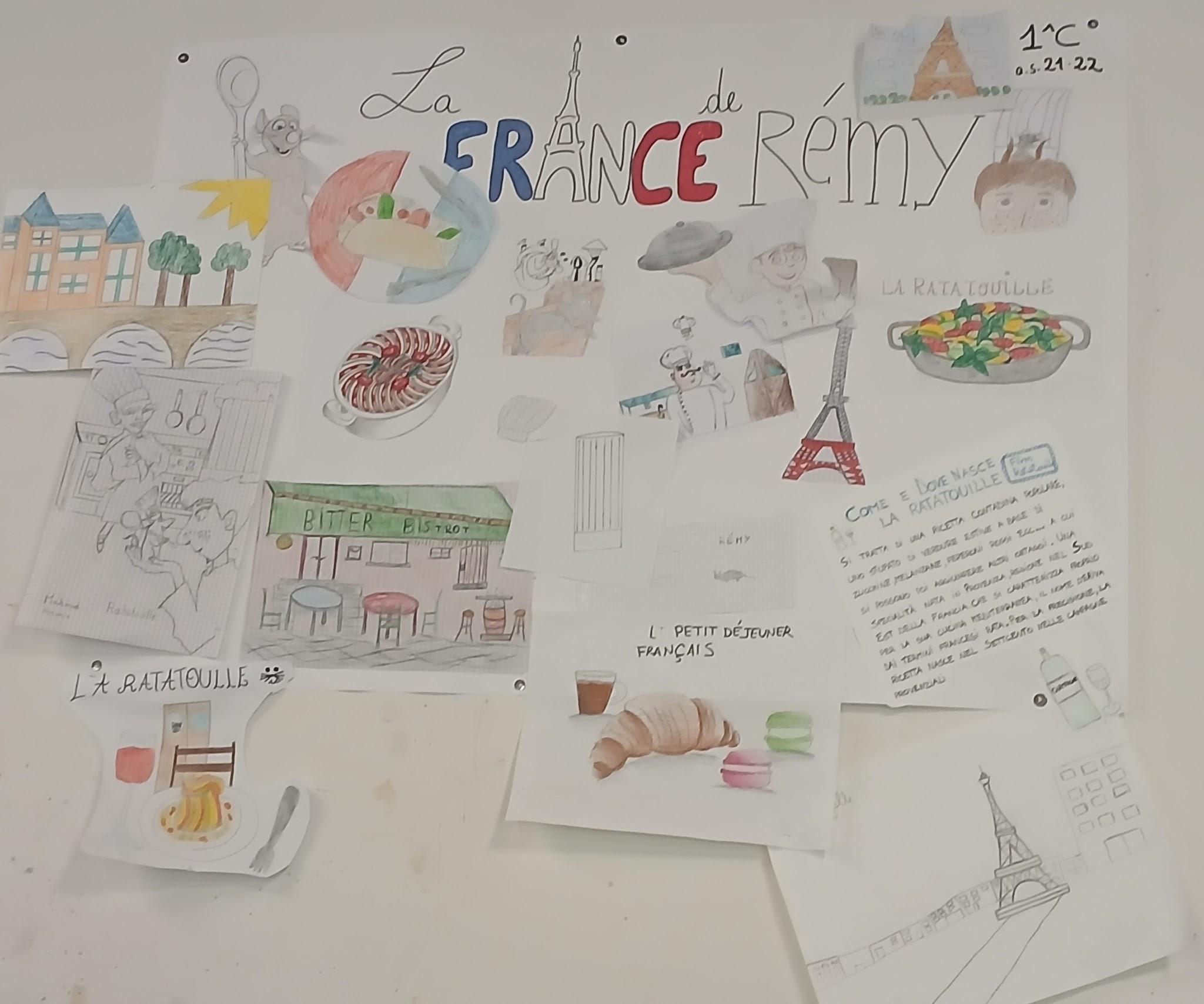 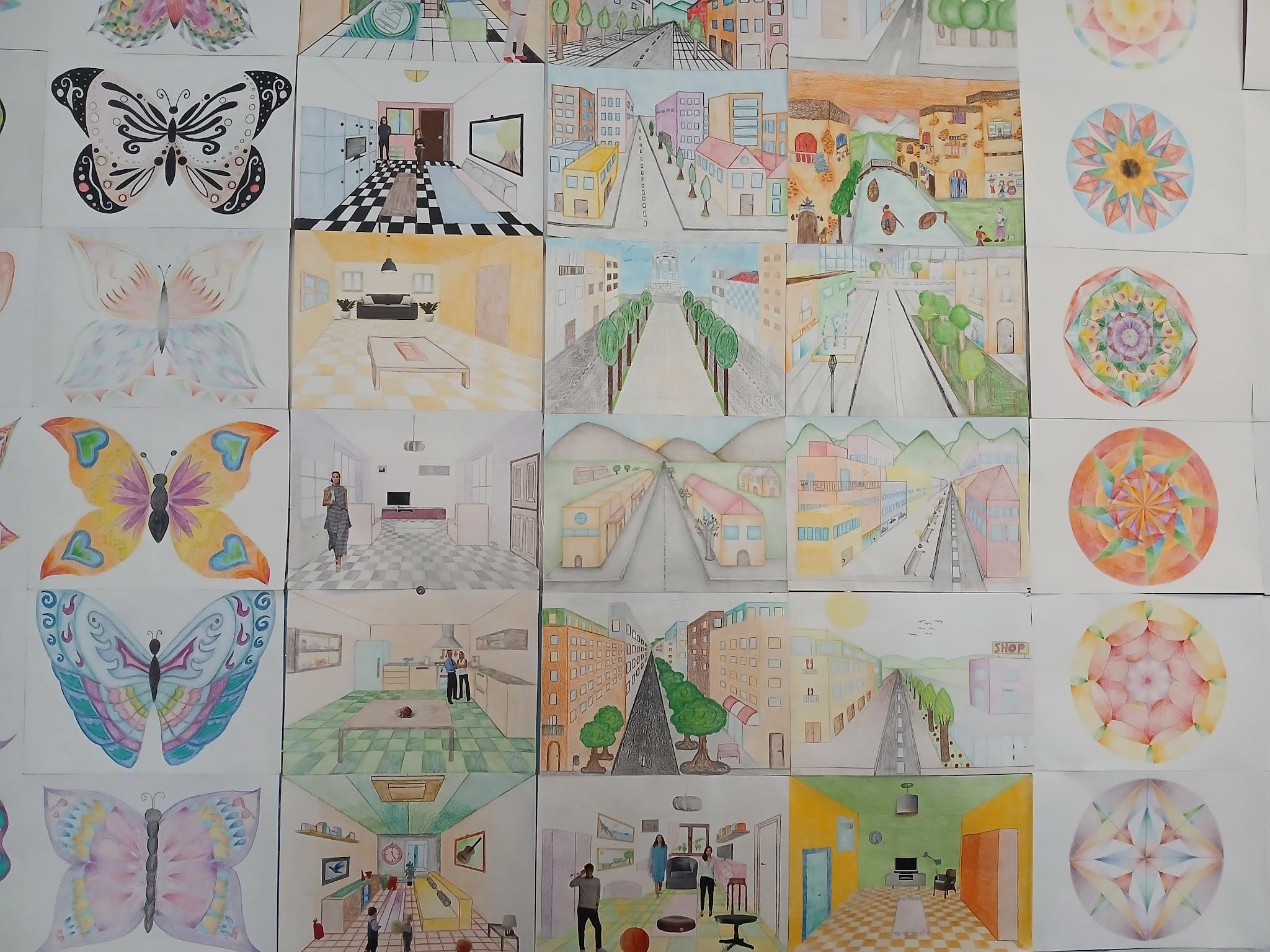 Organisation scolaire
Elèves : 30h/semaineEnseignants : 24h/semaine
Rythme scolaire :
8h-13h ou 16h, du lundi au samedi(6x5h et 5x6h au choix des parents ?)

Programmes :
Liberté pédagogique depuis 2011
Manuels au jour le jour disponibles
Pas vraiment d’apprentissages avant 6 ans
Organisation scolaire
Elèves : 30h/semaineEnseignants : 24h/semaine
En maternelle : 2 enseignants par classe en simultané sur certains temps
Elémentaire : 2 enseignants par classe en alternance (matières partagées, intervient sur plusieurs classes parfois)
1 enseignant spécialisé par élève reconnu handicapé (médecin)
1 principale de collège qui gère aussi les écoles
Devenir enseignant(e)
Cursus universitaire complet obligatoire 
Concours
Recrutement par les établissements
environ 1600€/mois au bout de 20 ans
Formation initiale : 2 ans à l’issue du cursus univ.
Formation continue : non obligatoire
Pas de “pilotage” en dehors du chef d’établissement
Nos constats
Climat scolaire paisible
Bienveillance, respect du rythme de l’enfant et d‘autrui
Beaucoup d’arts visuels : “Faire du beau”
Pratique régulière des QCM
Pédagogie par le jeu ou les chansons
Inscrire l’apprentissage dans une narration (y compris graphisme)
Tolérance au bruit
Cours de religion